UNIT 0 – MY NEW NEIGHBOURS
Lesson 5A - STORY
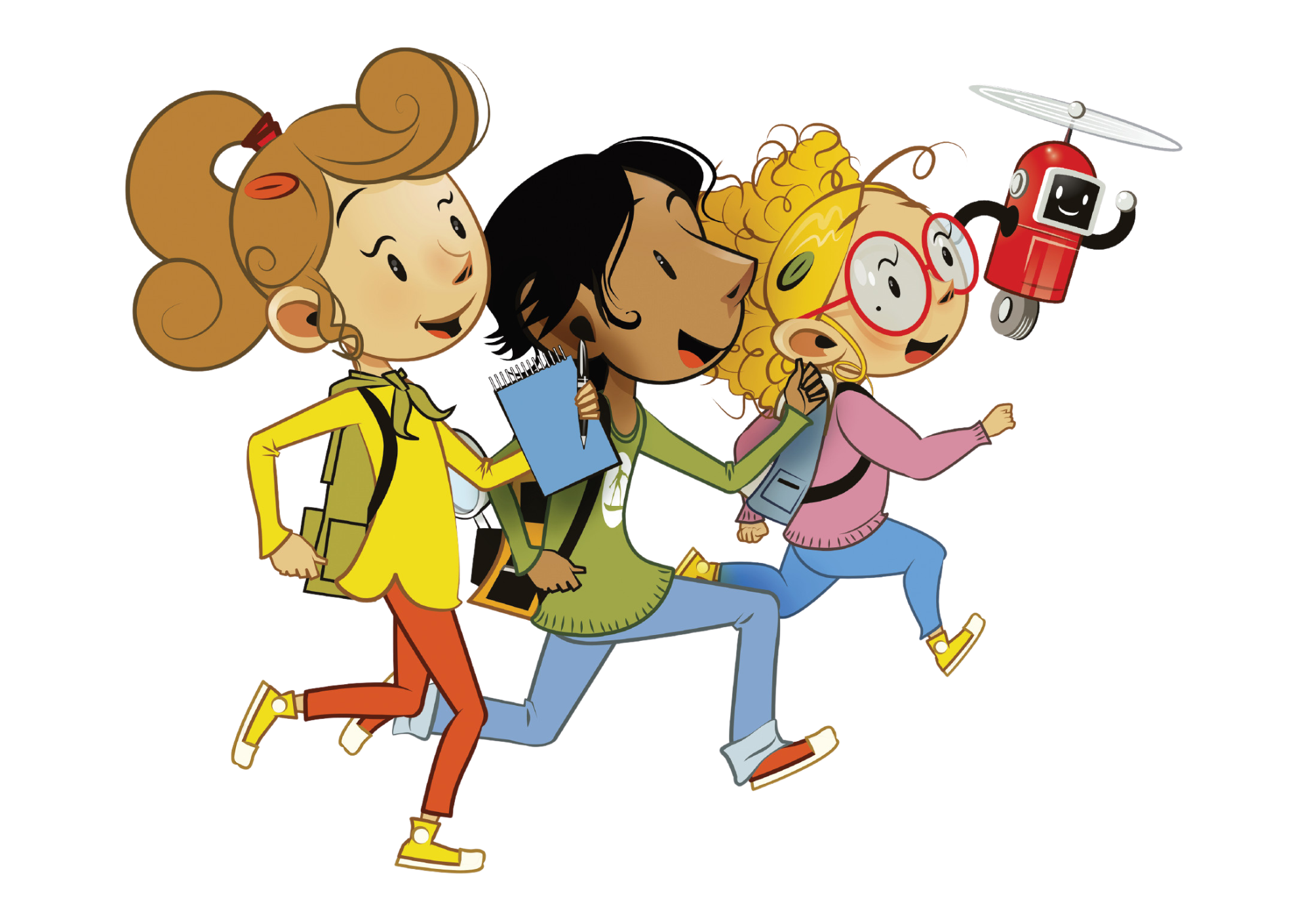 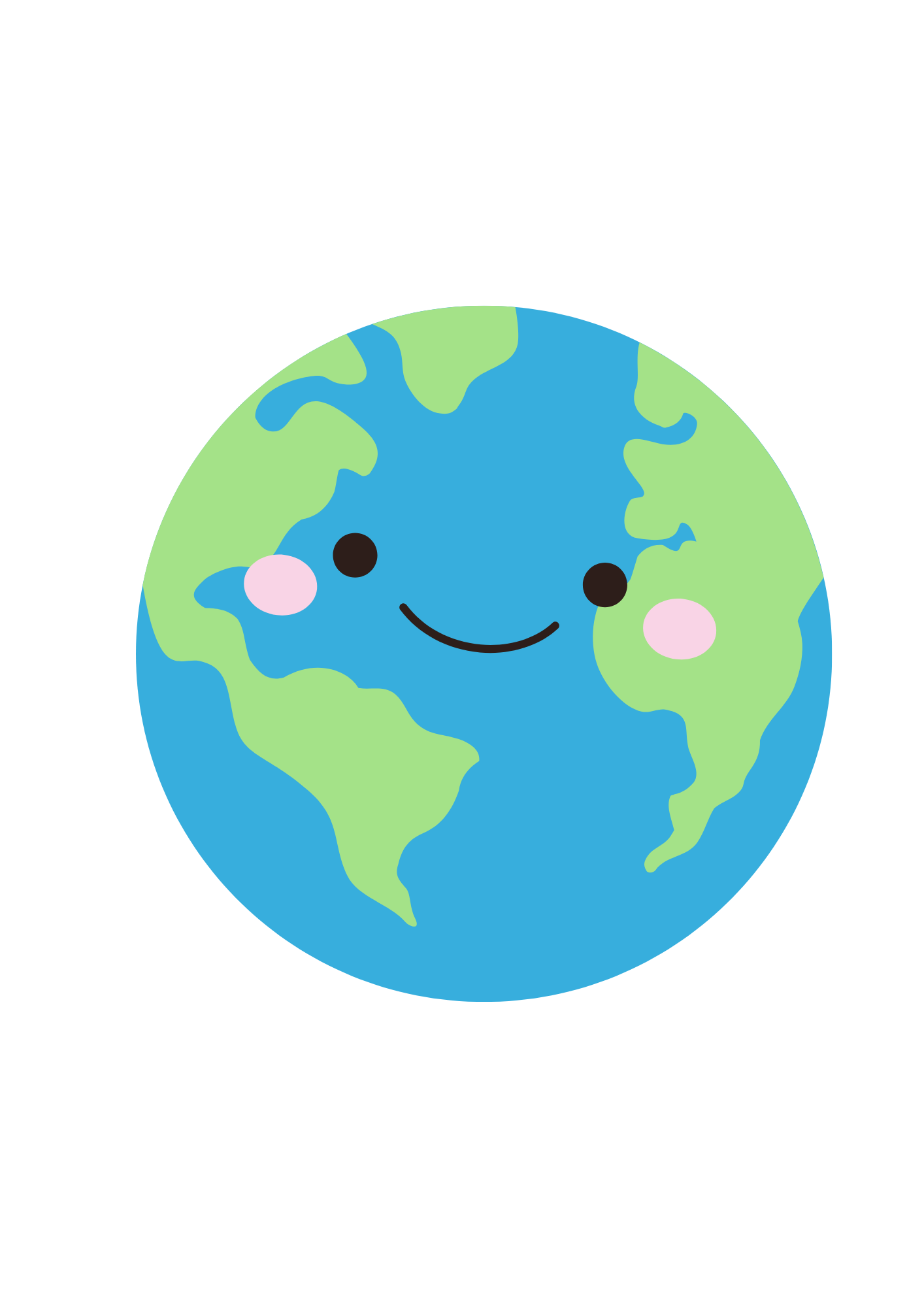 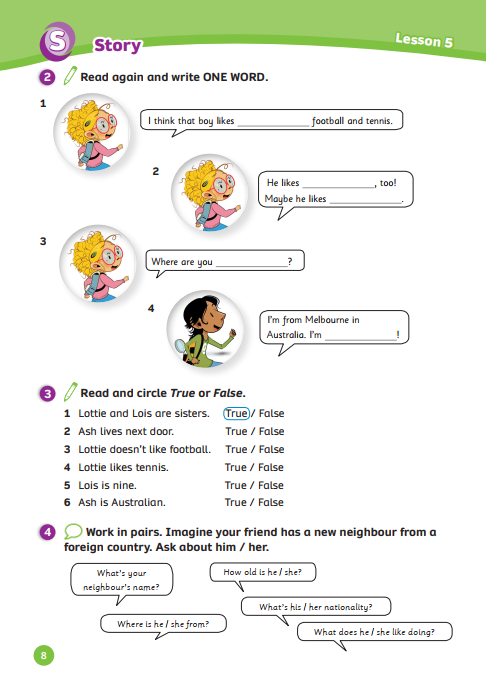 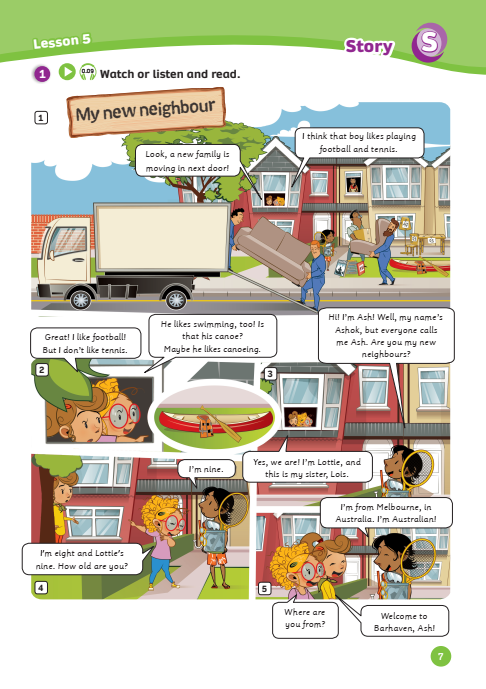 UNIT 0 – Lesson 5A
We’re learning…
- To understand simple cartoon stories.
- PB pp. 7,8
- AB p.6
WARM-UP ACTIVITY
Activity: The syllable
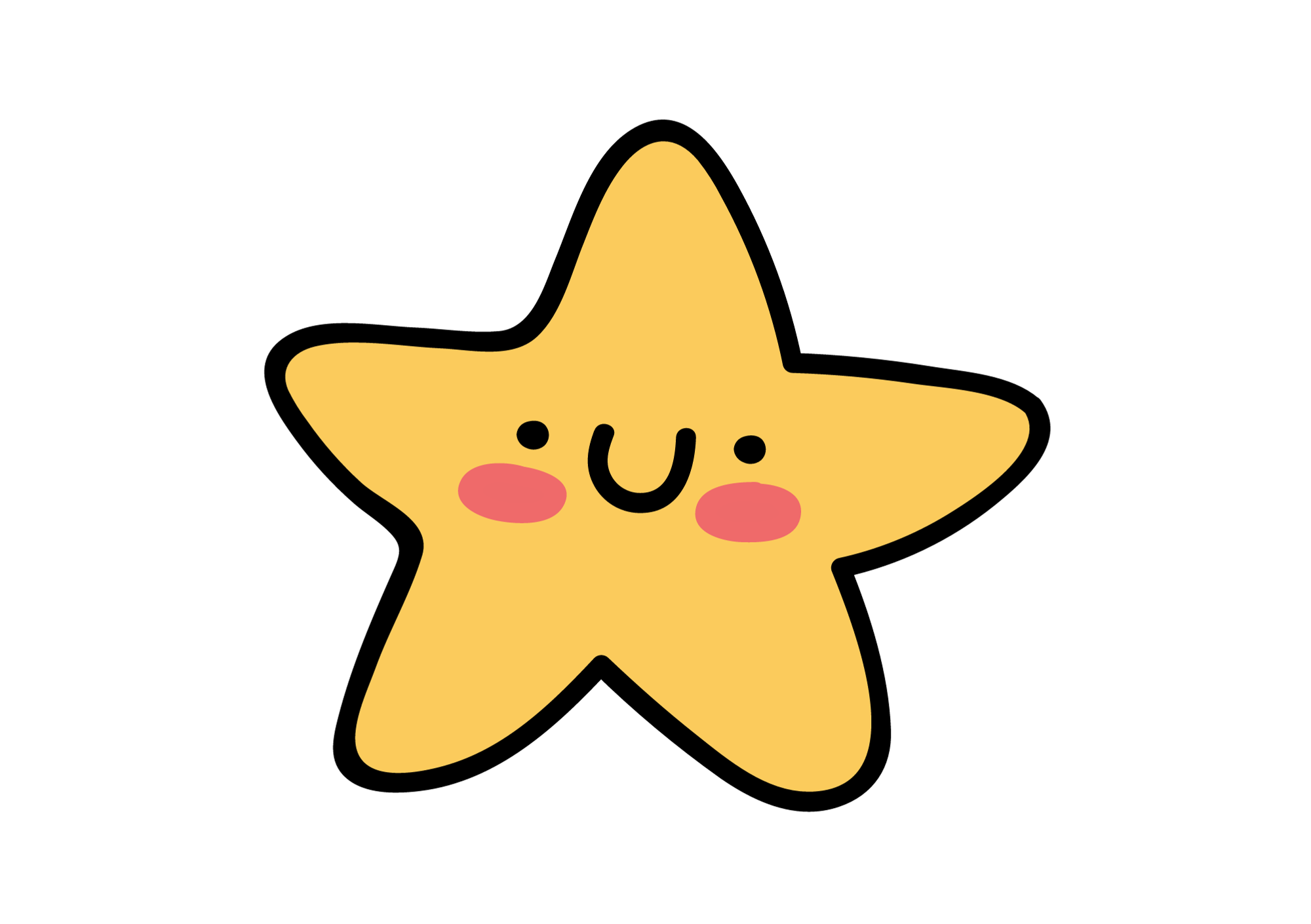 Divide the class into groups of 4.
Ask each team to prepare a piece of paper.
Each team must find out that three words have one syllable, 4 have two syllables, and 2 have four syllables.
One student reads off the words, and the others listen and clap their hands for each syllable. 
Check with the whole class.
One correct word = 1 point.
REVIEW
Activity: Find the mistake
A: What’s her nationality?
	B: She’s Việt Nam.
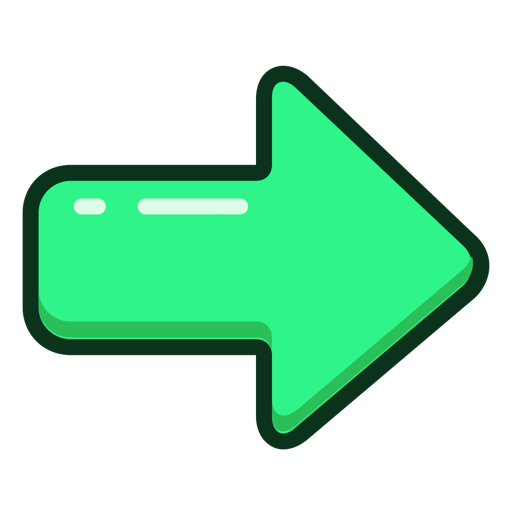 Answer
A: What’s her nationality?
	B: She’s Vietnamese.
In pairs, prepare a mini-board.
Discuss and find the mistake, then write the correct word on the board.
The five first pairs with the correct answer can get 2 points.
Check the answer with the whole class.
REVIEW
Activity: Find the mistake
A: Where is your aunt from?
	B: She’s Australian.
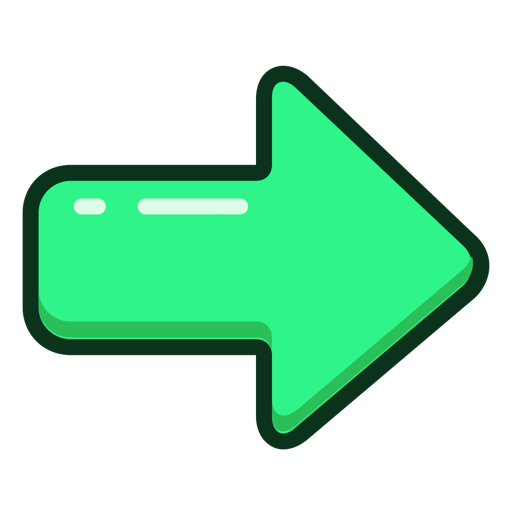 Answer
A: Where is your aunt from?
	B: She’s from Australia.
In pairs, prepare a mini-board.
Discuss and find the mistake, then write the correct word on the board.
The five first pairs with the correct answer can get 2 points.
Check the answer with the whole class.
REVIEW
Activity: Find the mistake
A: What’s his nationality?
	B: He’s Turkey.
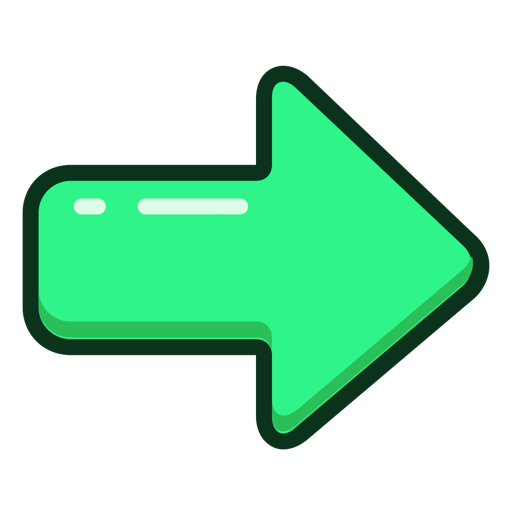 Answer
A: What’s his nationality?
	B: He’s Turkish.
In pairs, prepare a mini-board.
Discuss and find the mistake, then write the correct word on the board.
The five first pairs with the correct answer can get 2 points.
Check the answer with the whole class.
REVIEW
Activity: Find the mistake
A: What’s her nationality?
	B: She’s Argentina.
Answer
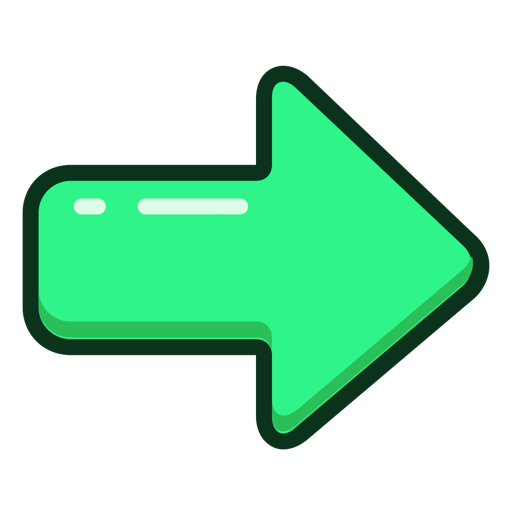 A: What’s her nationality?
	B: She’s Argentinian.
In pairs, prepare a mini-board.
Discuss and find the mistake, then write the correct word on the board.
The five first pairs with the correct answer can get 2 points.
Check the answer with the whole class.
REVIEW
Activity: Find the mistake
A: What’s your new neighbour from?
B: She’s from American.
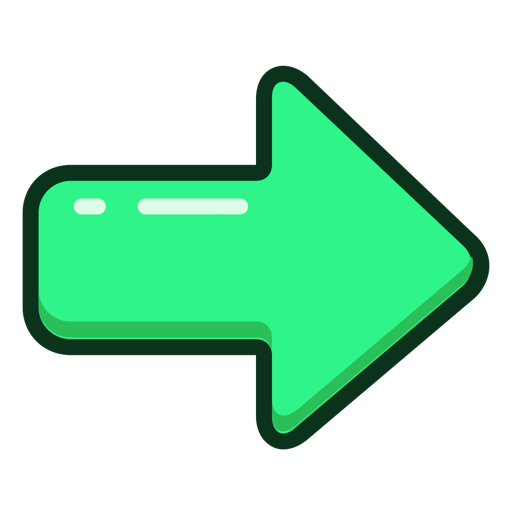 Answer
A: What’s your new neighbour from?
B: She’s from the USA.
In pairs, prepare a mini-board.
Discuss and find the mistake, then write the correct word on the board.
The five first pairs with the correct answer can get 2 points.
Check the answer with the whole class.
STORY
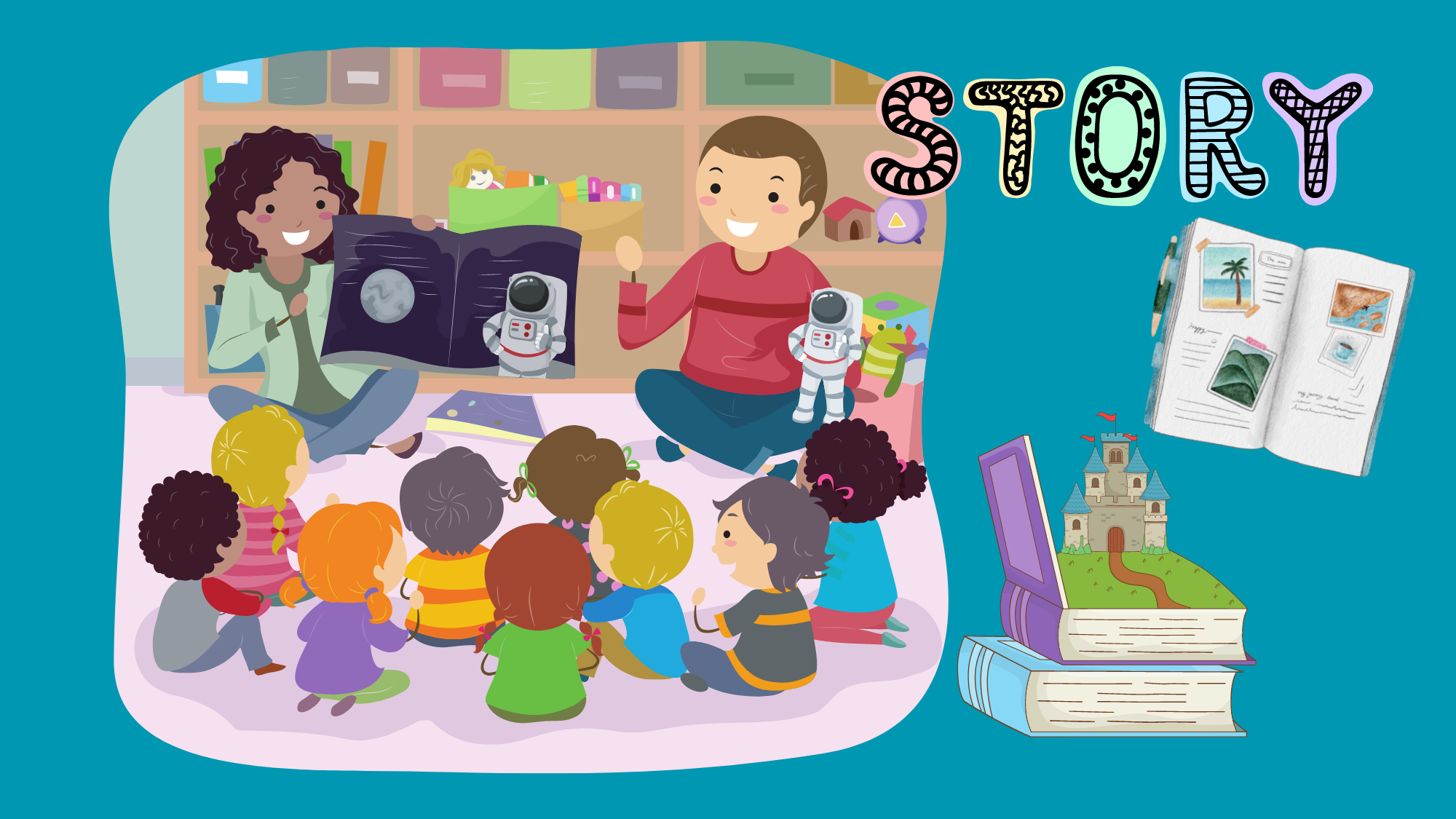 STORY: Vocabulary & Phrase
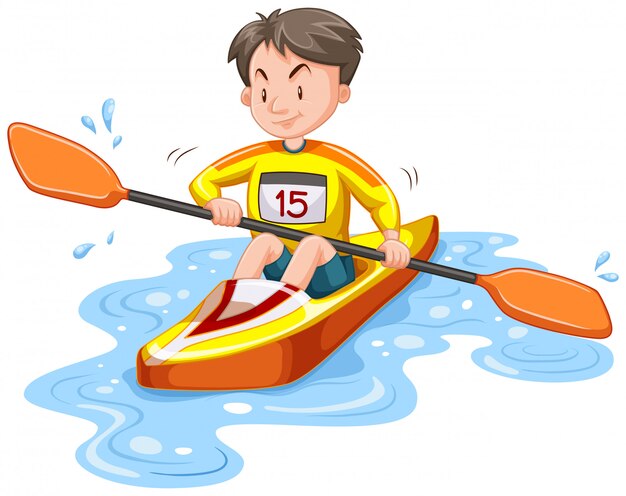 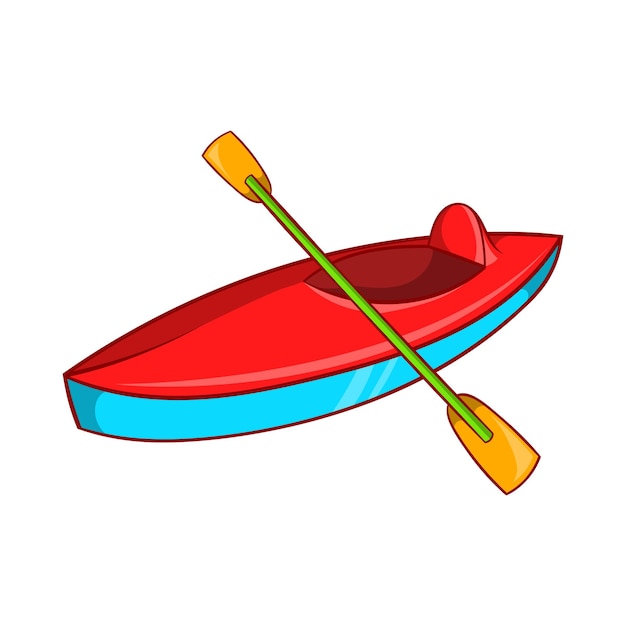 canoe
He likes canoeing.
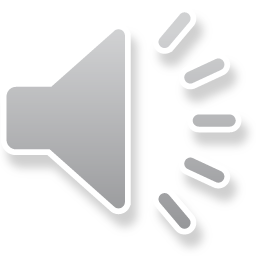 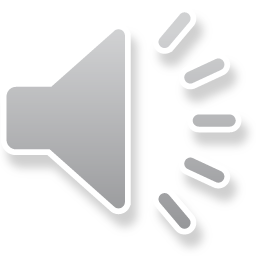 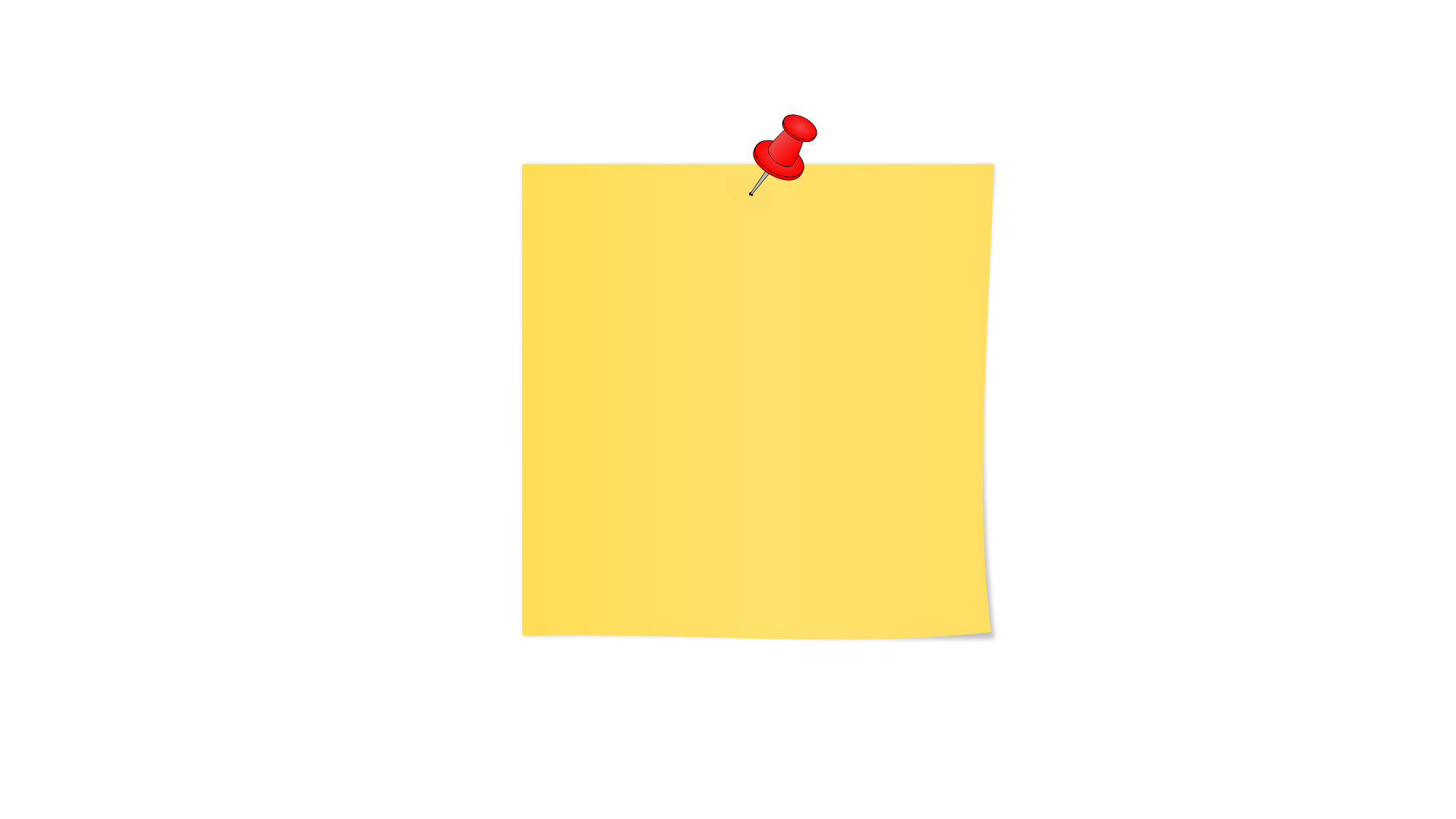 STORY: Introduction
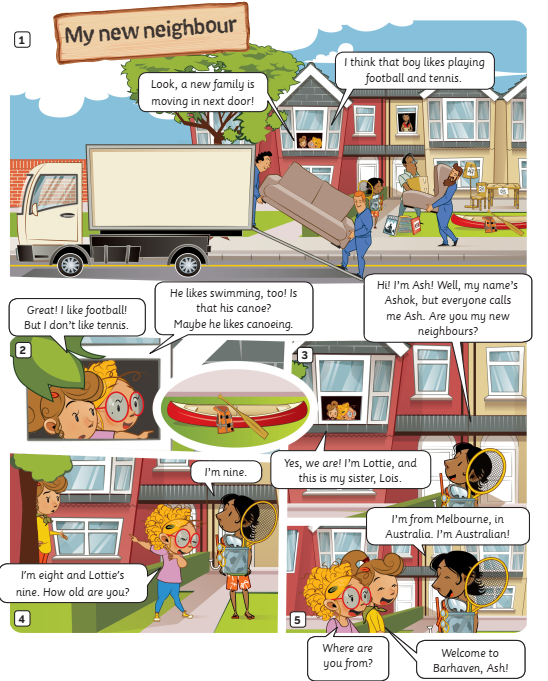 1. What’s the story title?
 
2. How many story frames?

3. How many characters?

My new neighbour
5 story frames
3 characters
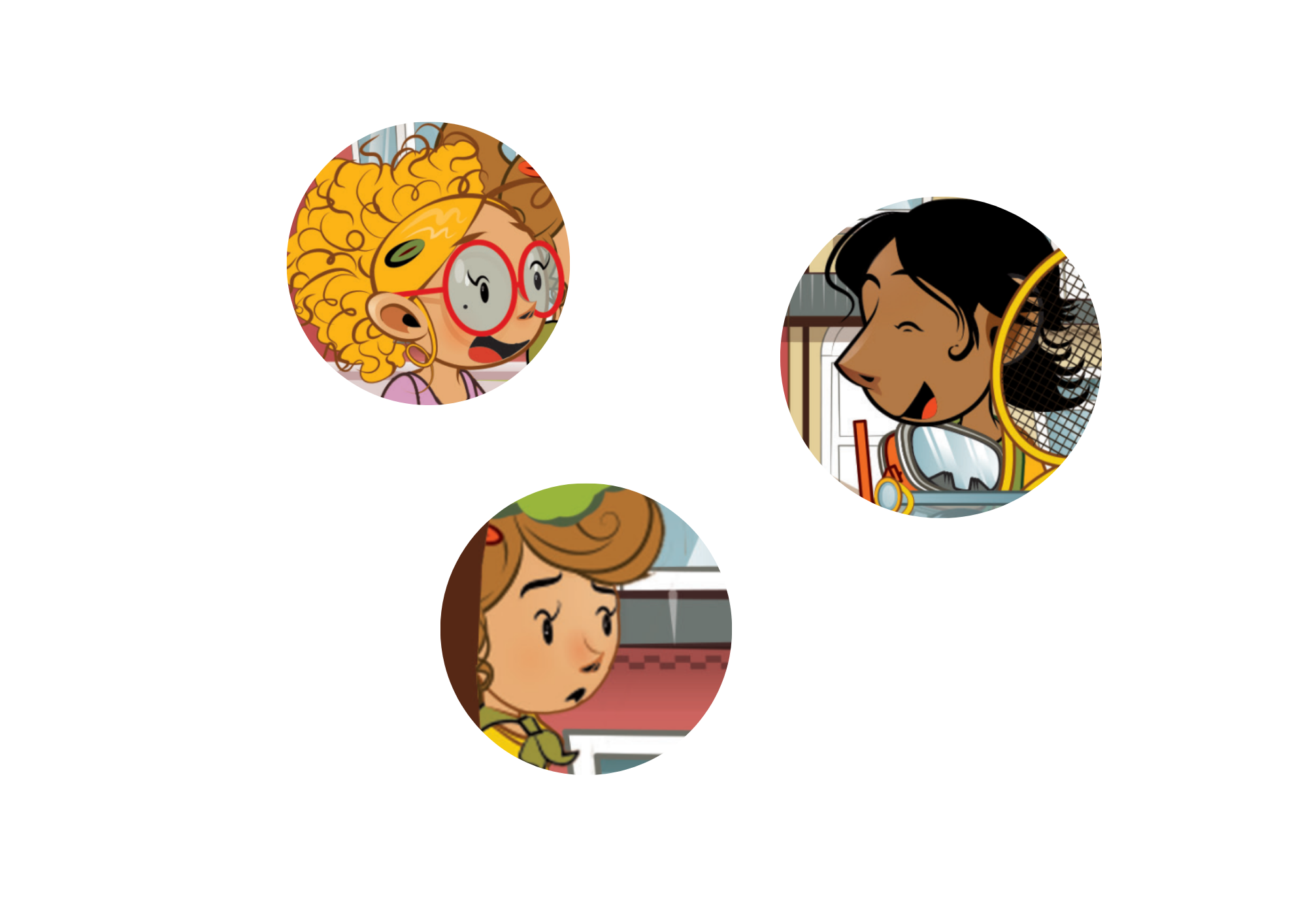 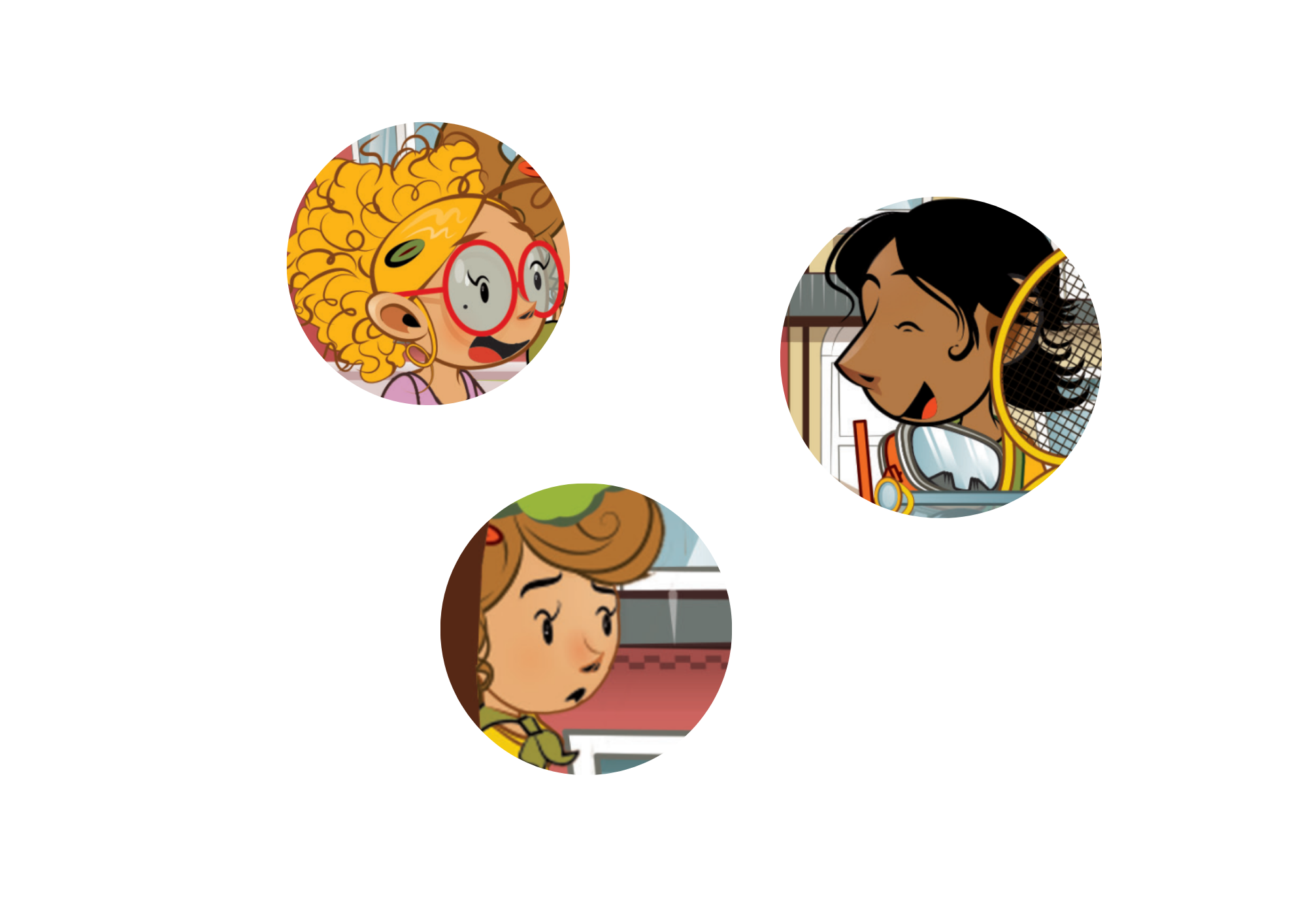 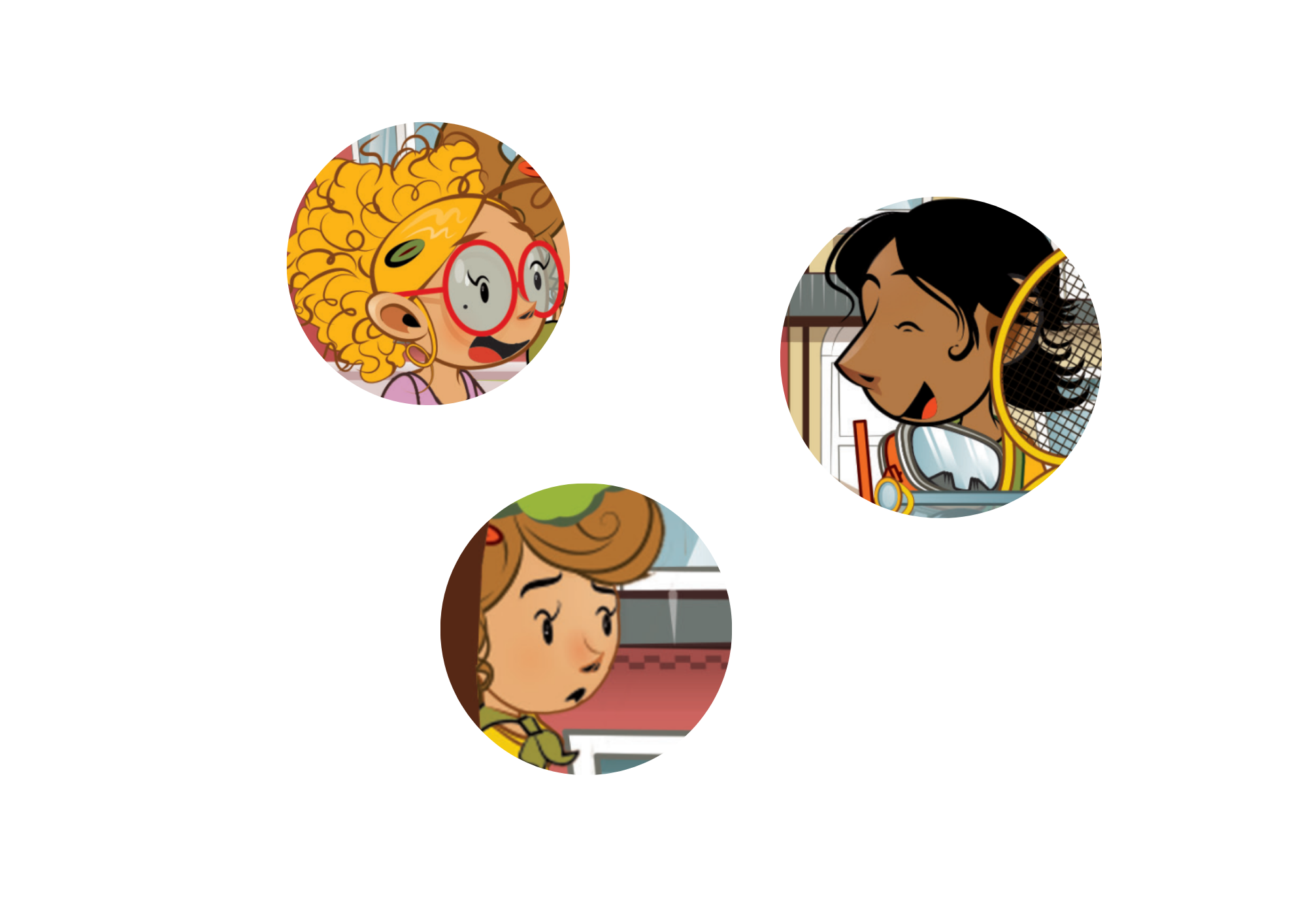 Click on each number, students look, say and clap the word out loud.
STORY: Watch a video
Listen
STORY: Listen to the story
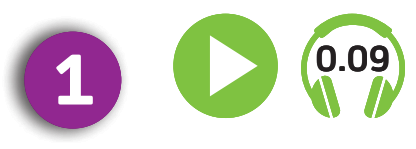 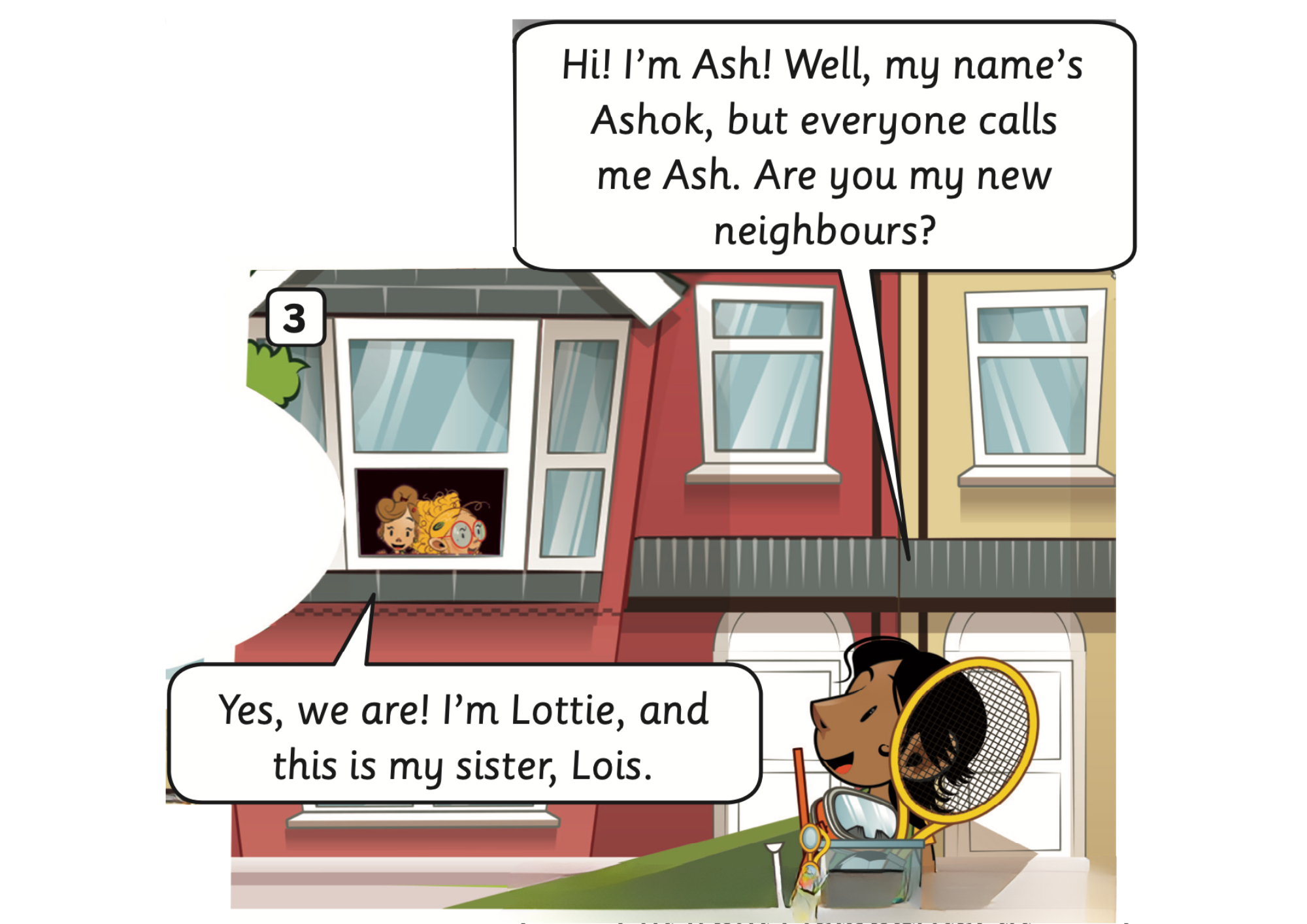 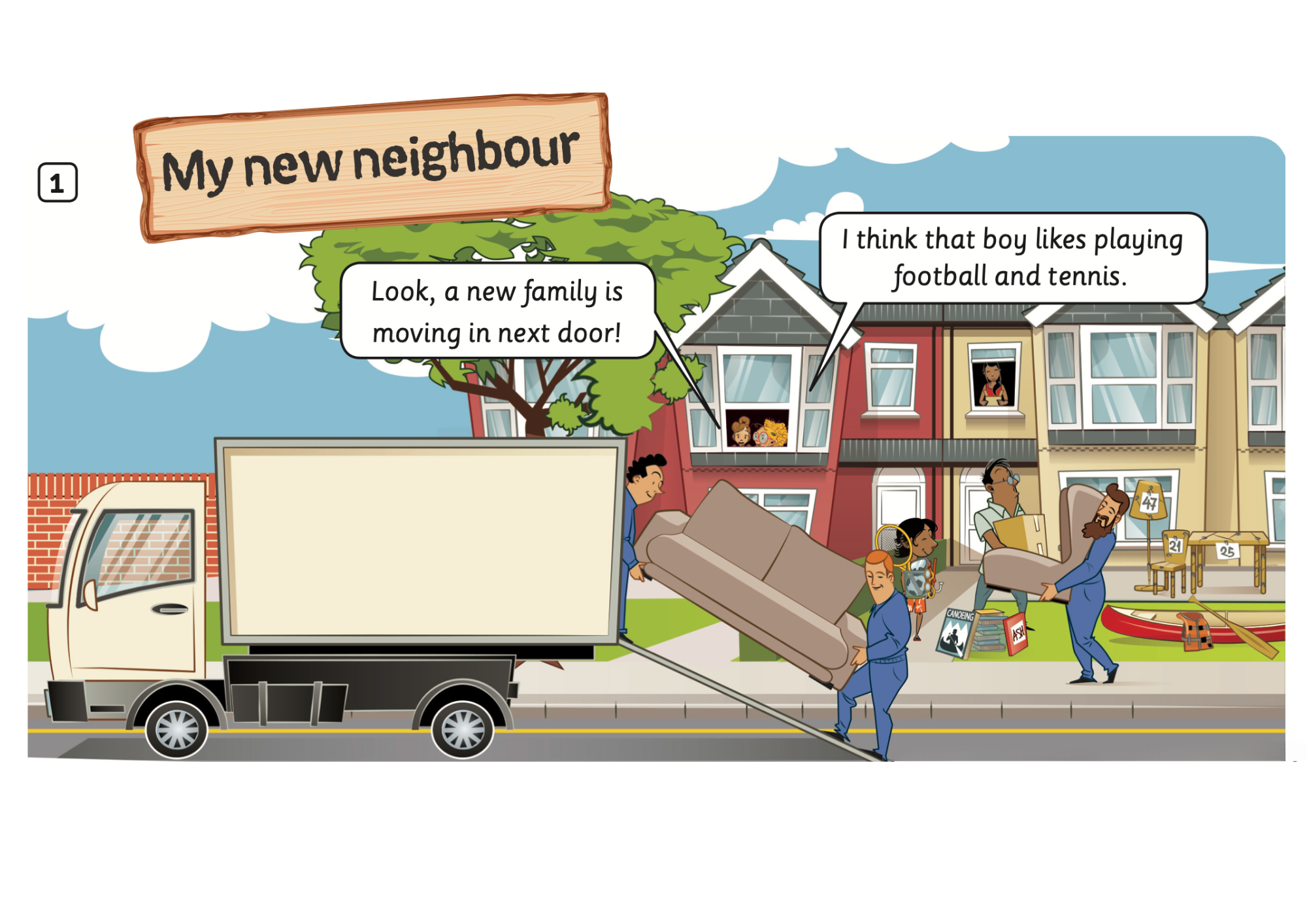 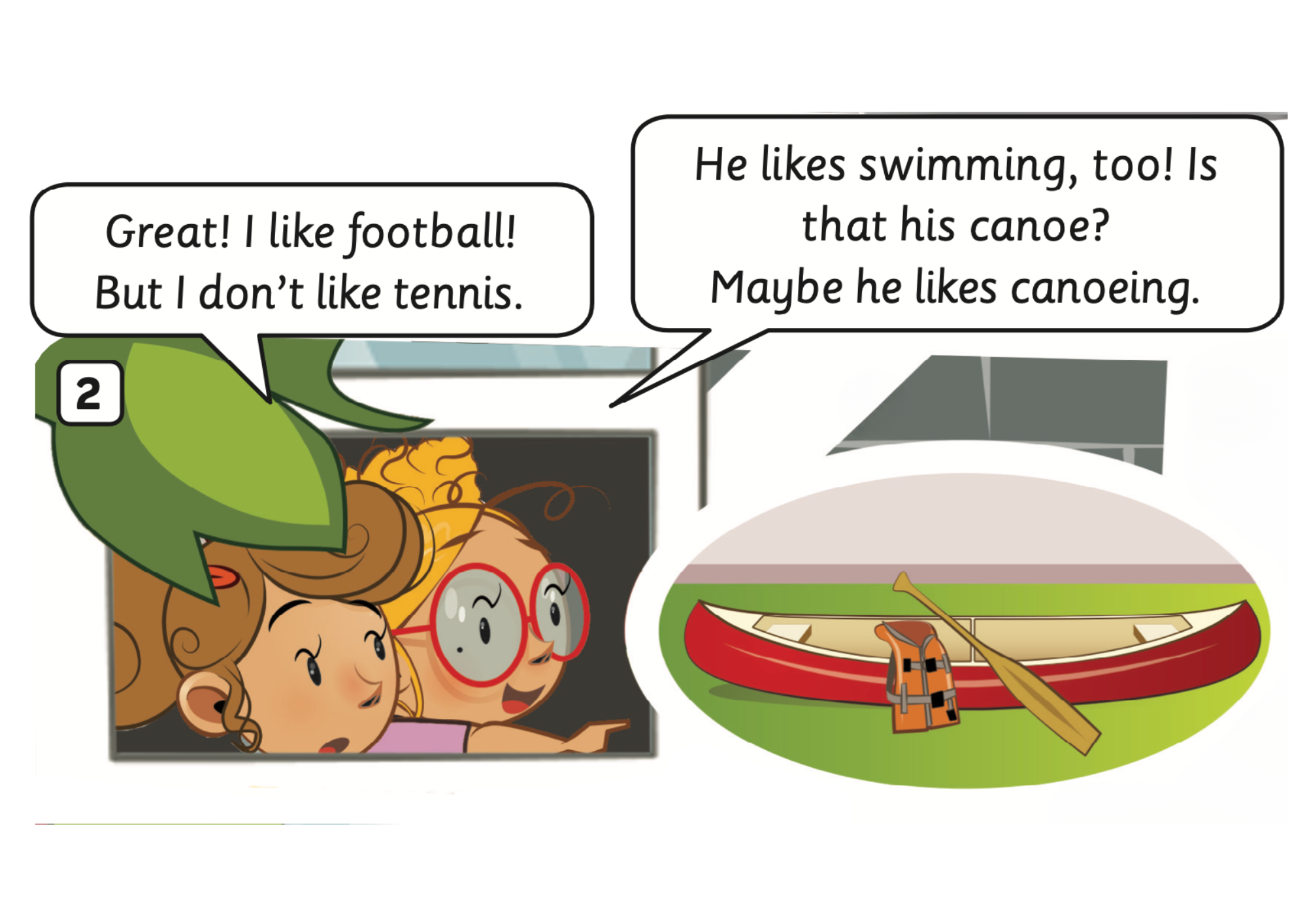 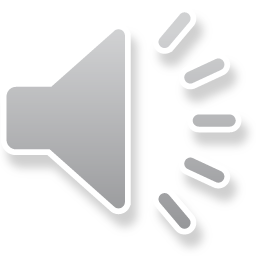 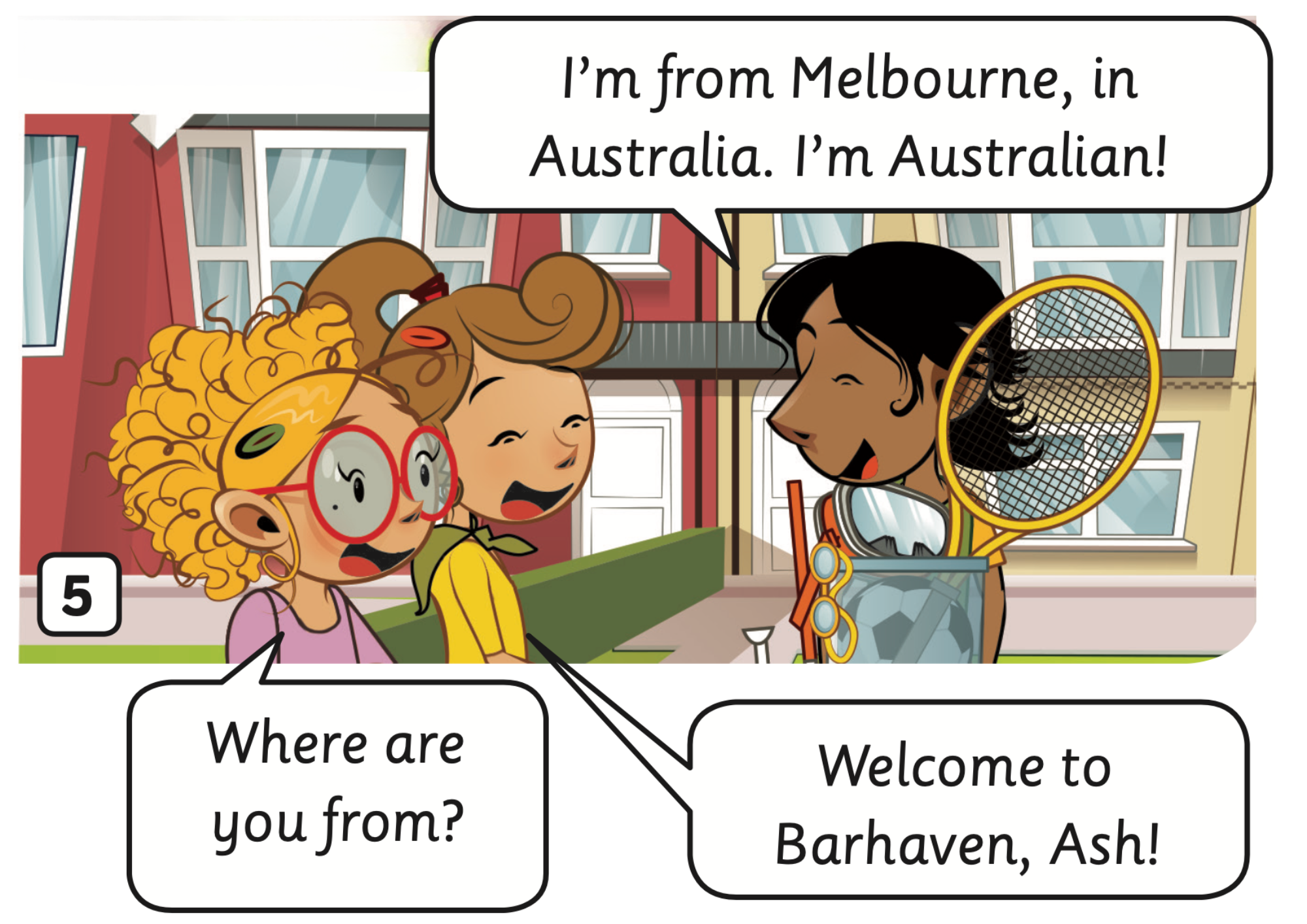 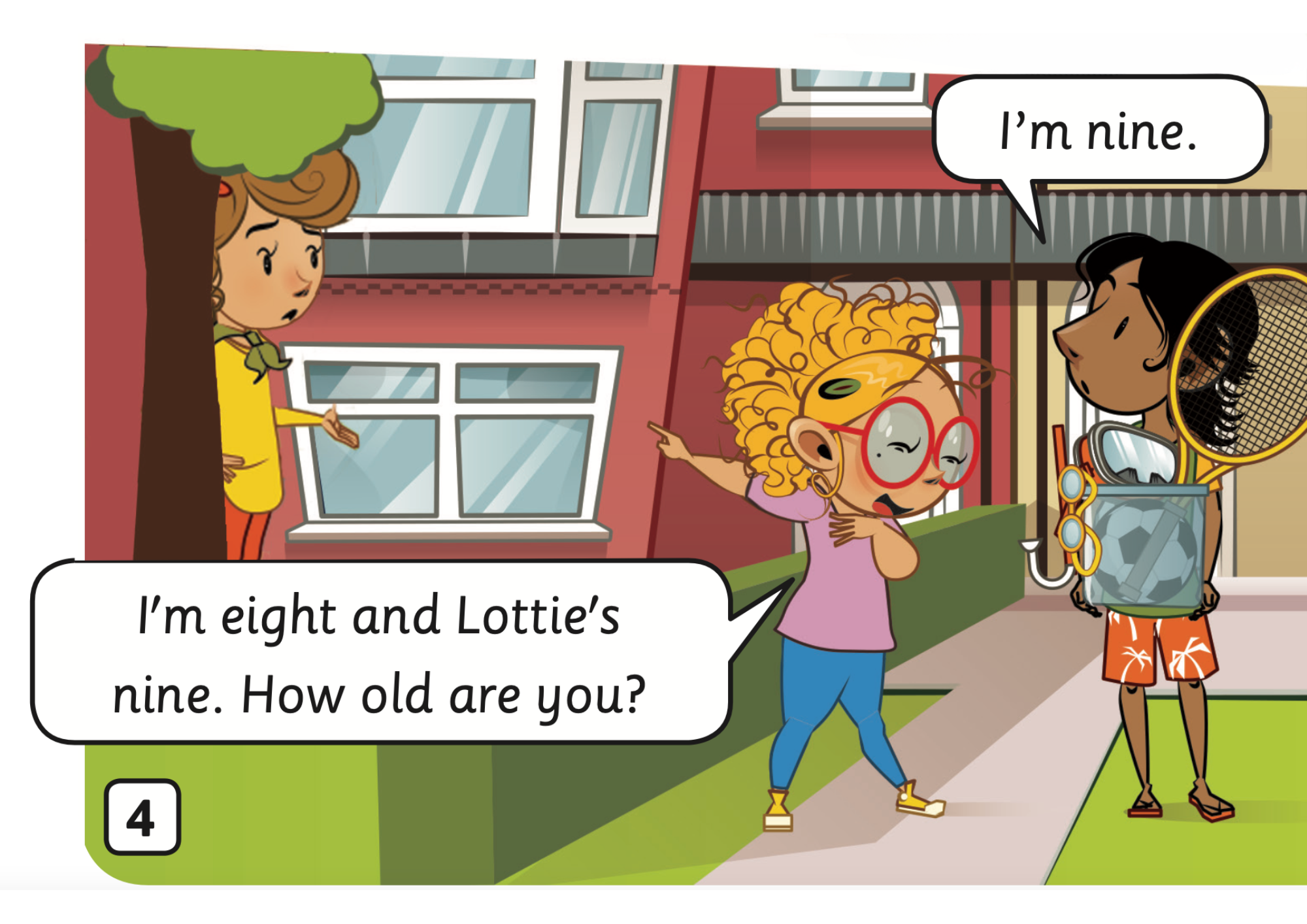 Students open their book, listen to the story.
STORY: Listen and read
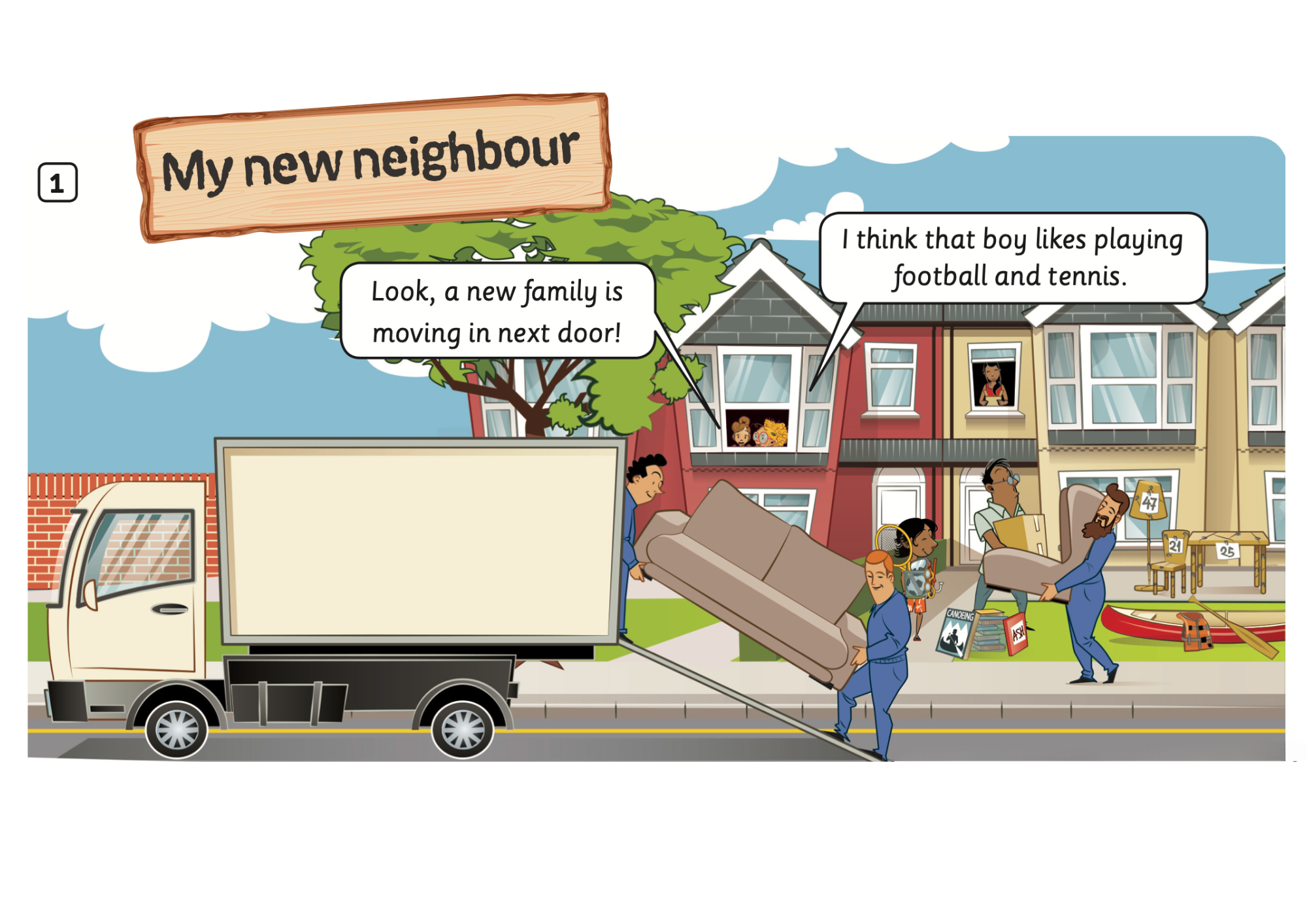 2
1
1
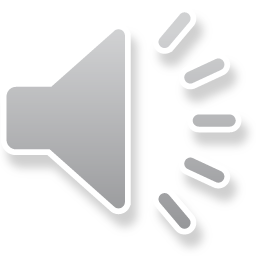 2
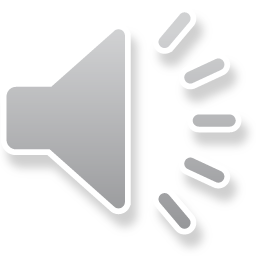 Click on the number, students listen and repeat
STORY: Listen and read
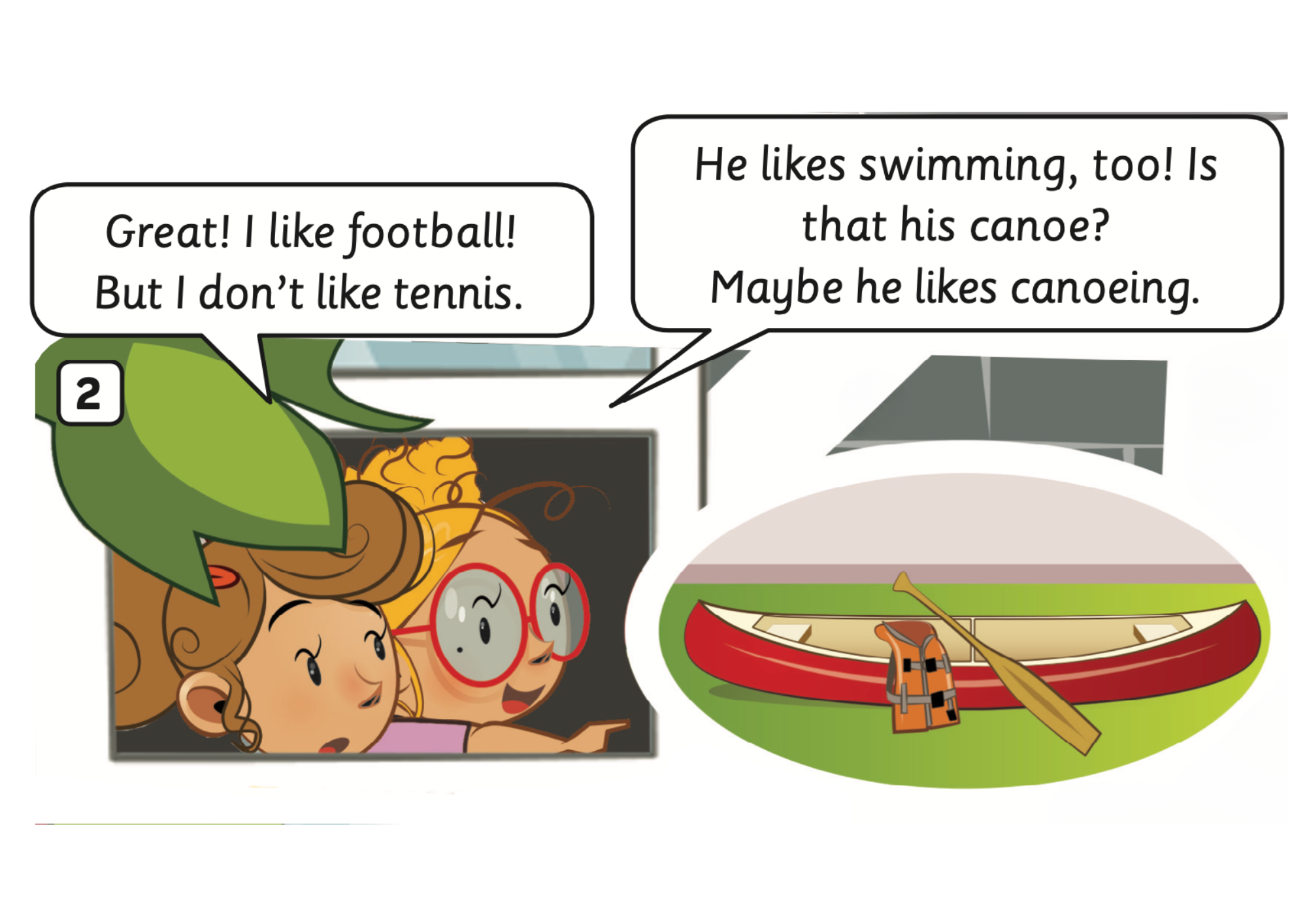 2
1
1
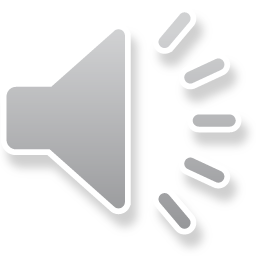 2
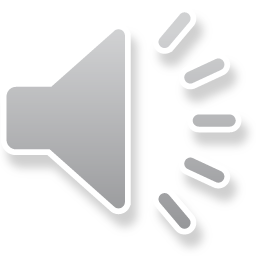 Click on the number, students listen and repeat
STORY: Listen and read
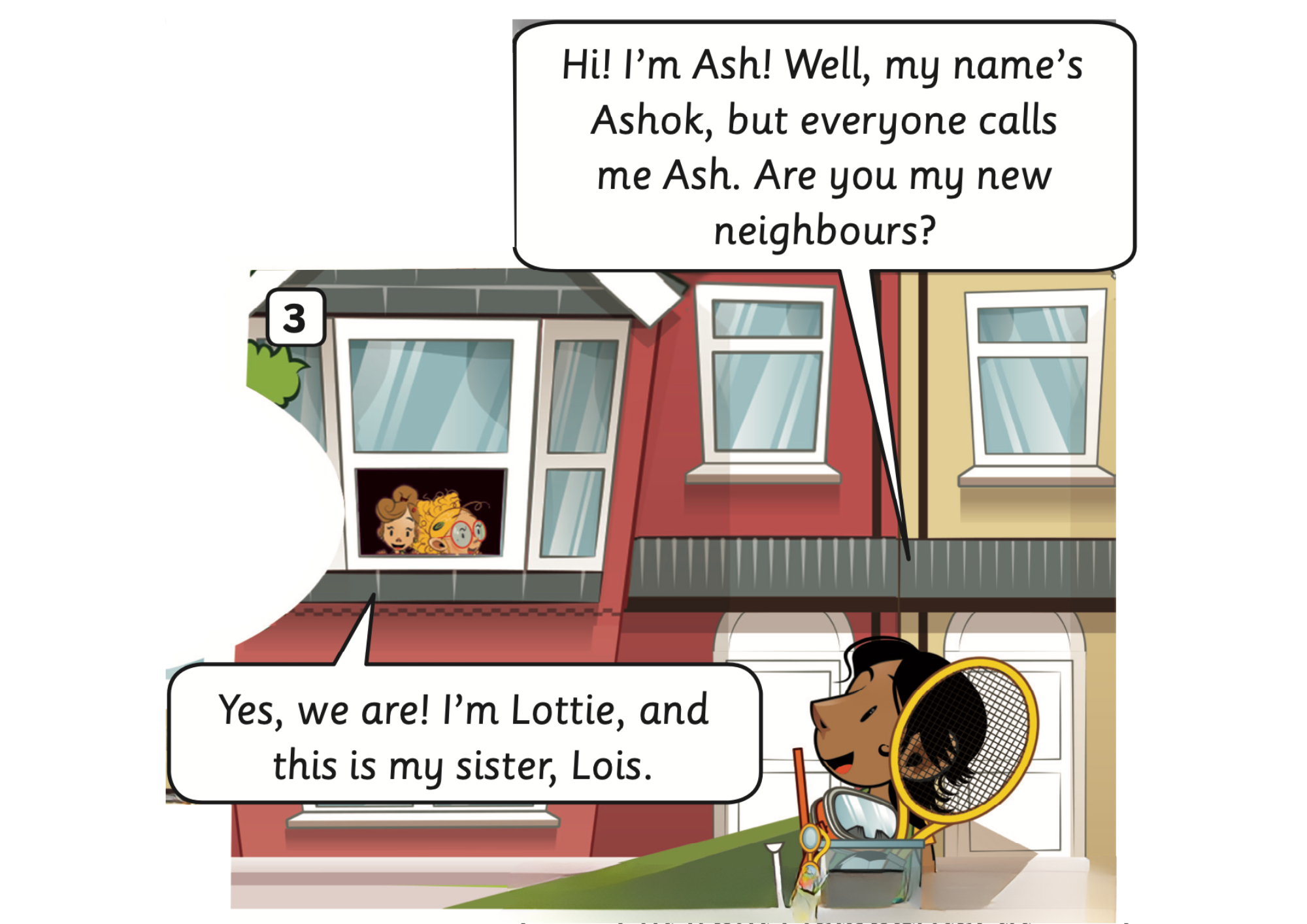 1
1
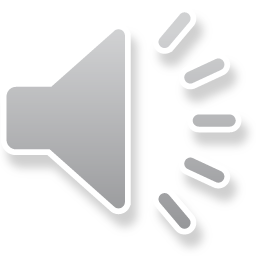 2
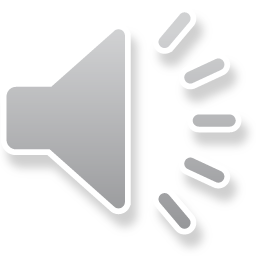 2
Click on the number, students listen and repeat
STORY: Listen and read
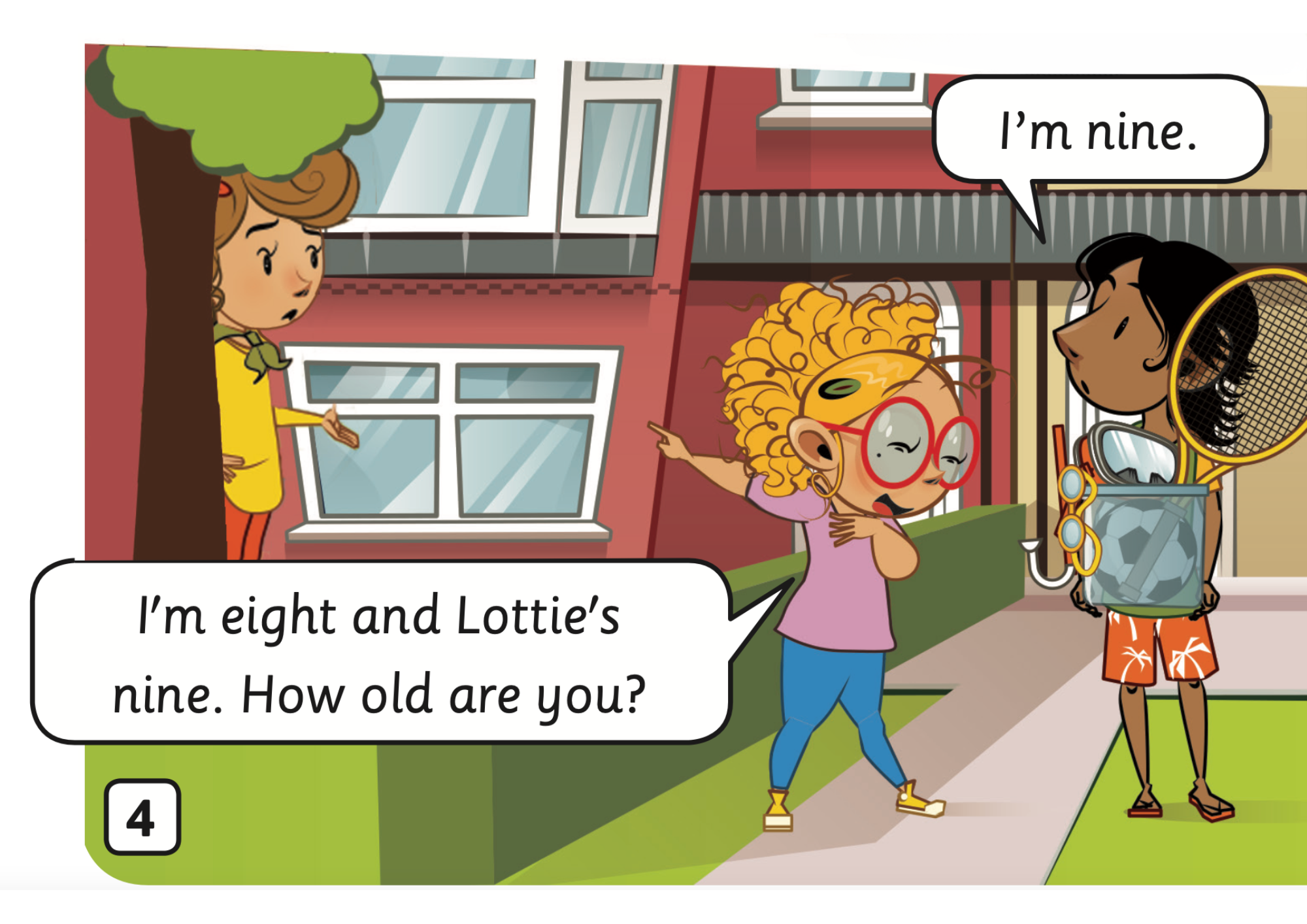 2
1
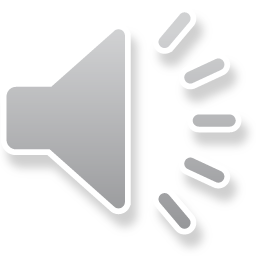 2
1
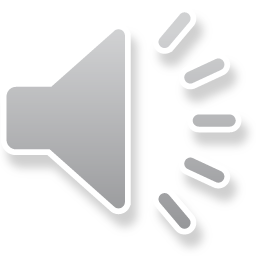 Click on the number, students listen and repeat
STORY: Listen and read
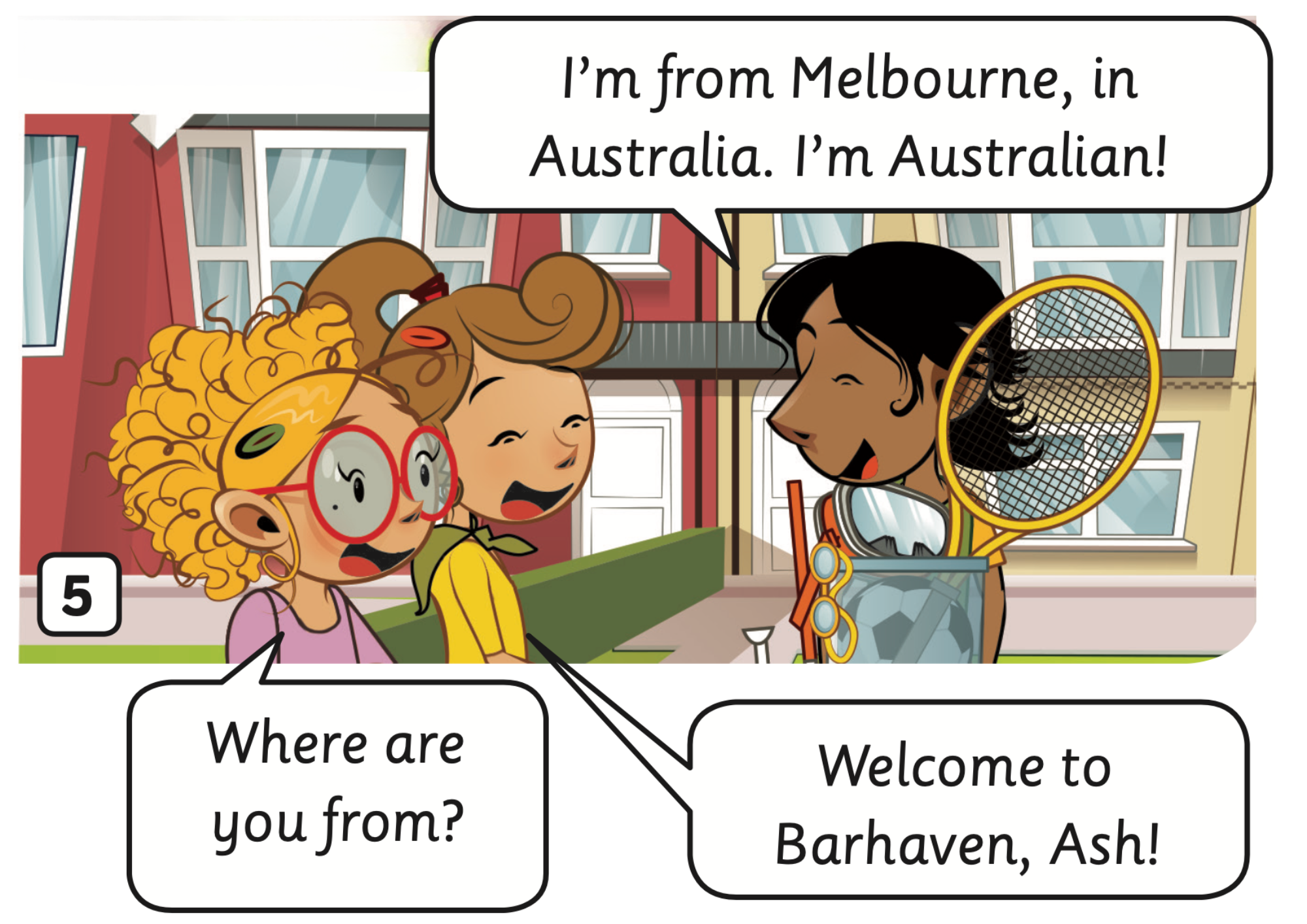 2
1
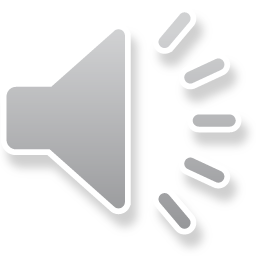 2
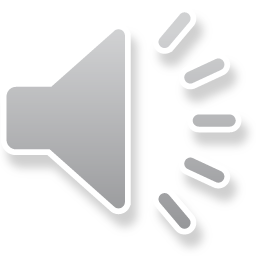 3
1
3
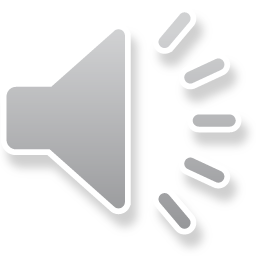 Click on the number, students listen and repeat
PRACTICE
Activity: The missing word
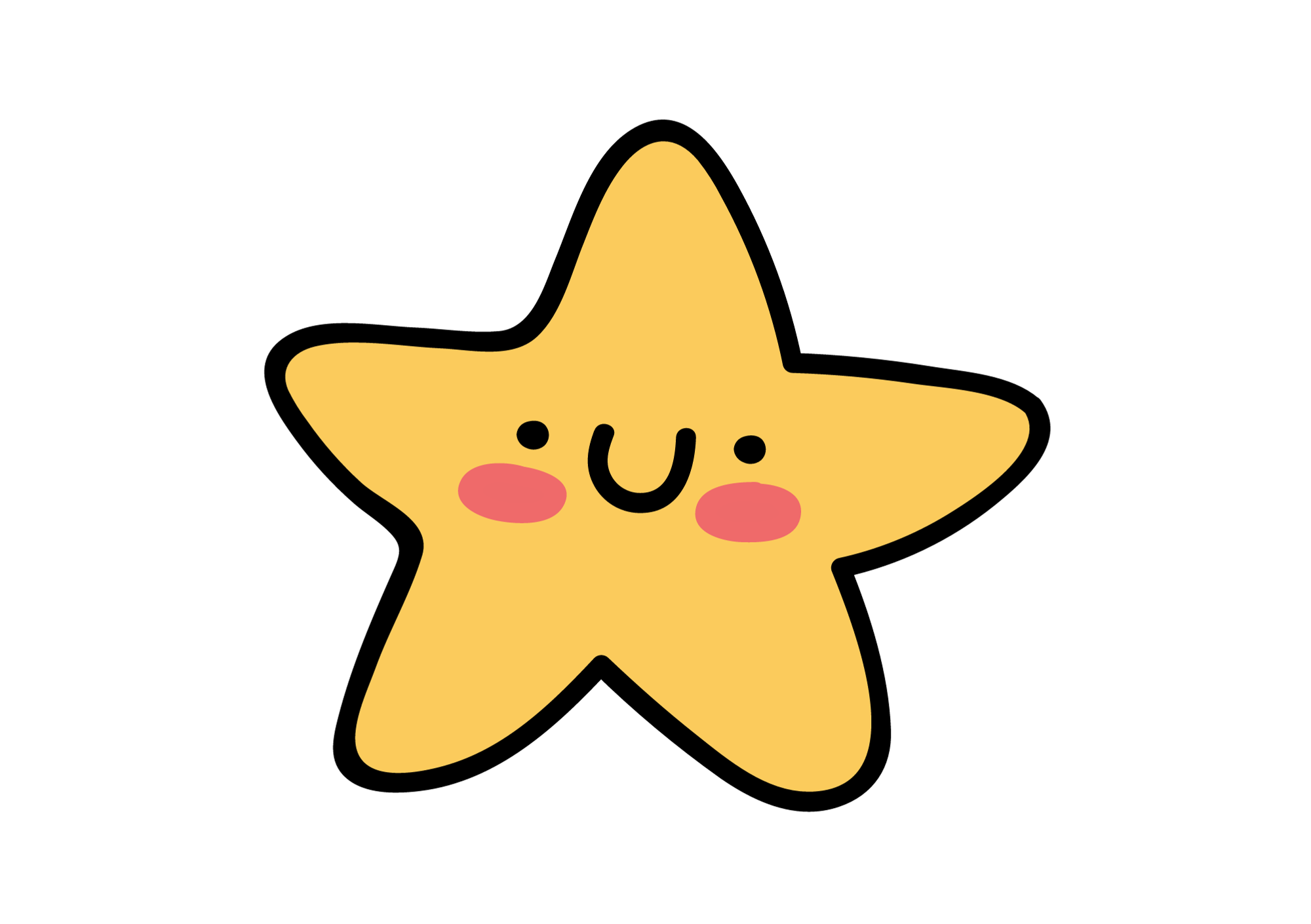 Divide the class into pairs.
Ask each team to prepare two mini-board. 
Look at the picture and the sentence, discuss the missing word, and then write them on the board.
The perfect pair is all boards have the same answer.
The 4 first pairs with the correct answer can get 2 points.
Note: Ask them to write ONE word.
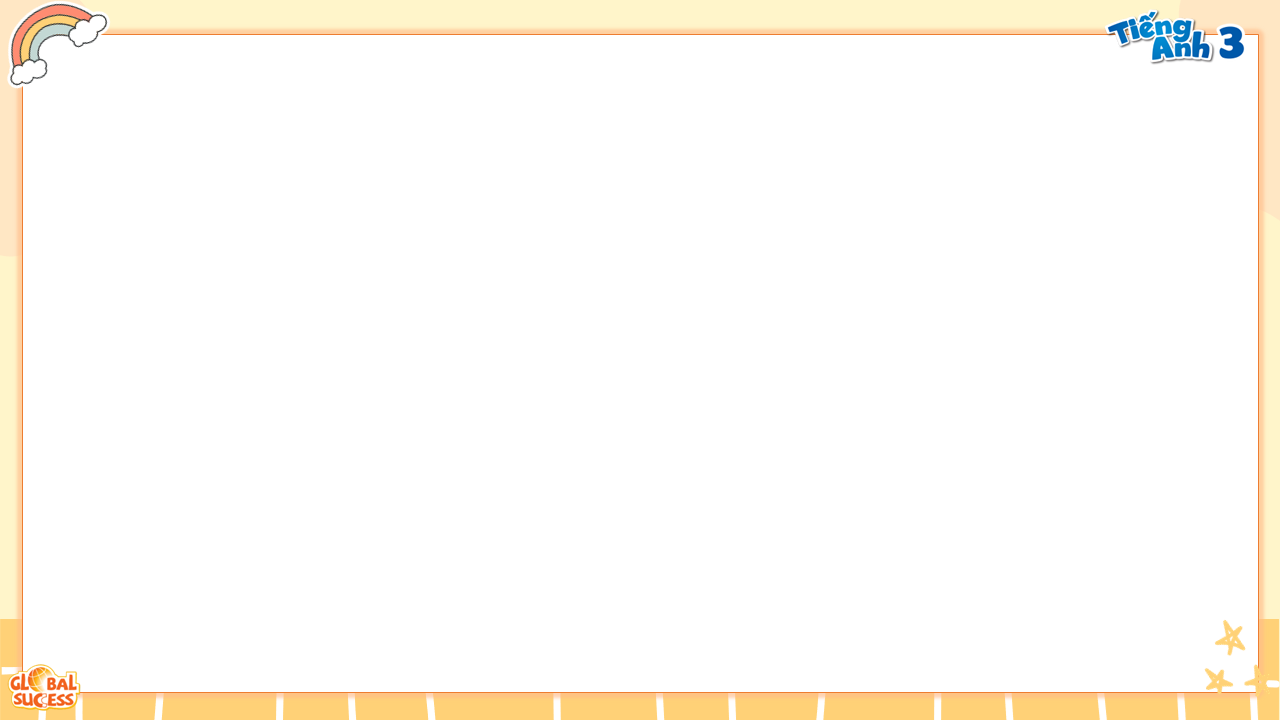 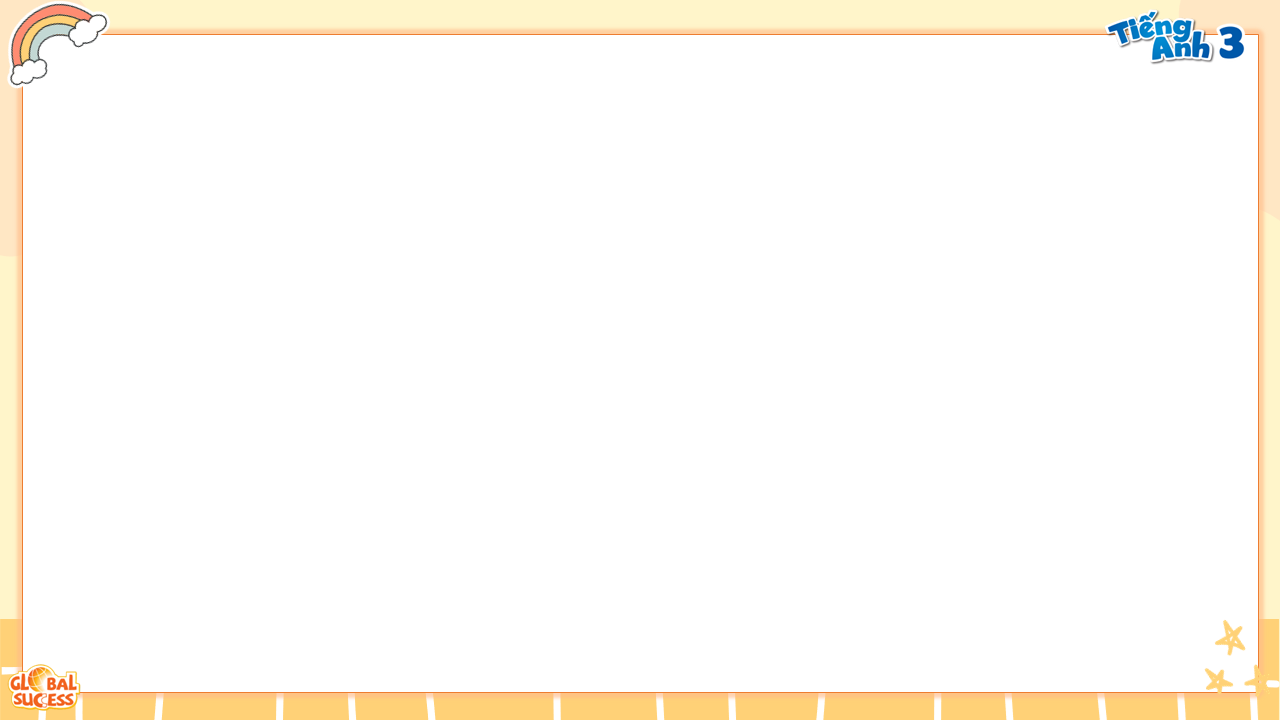 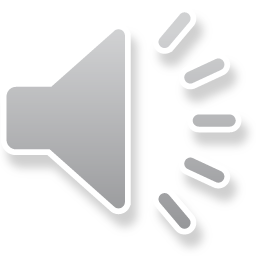 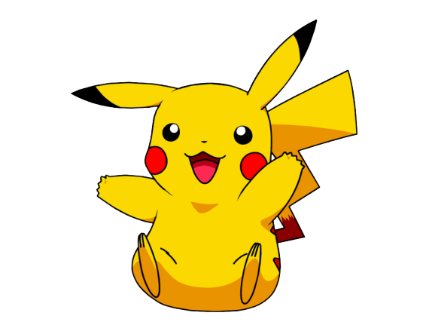 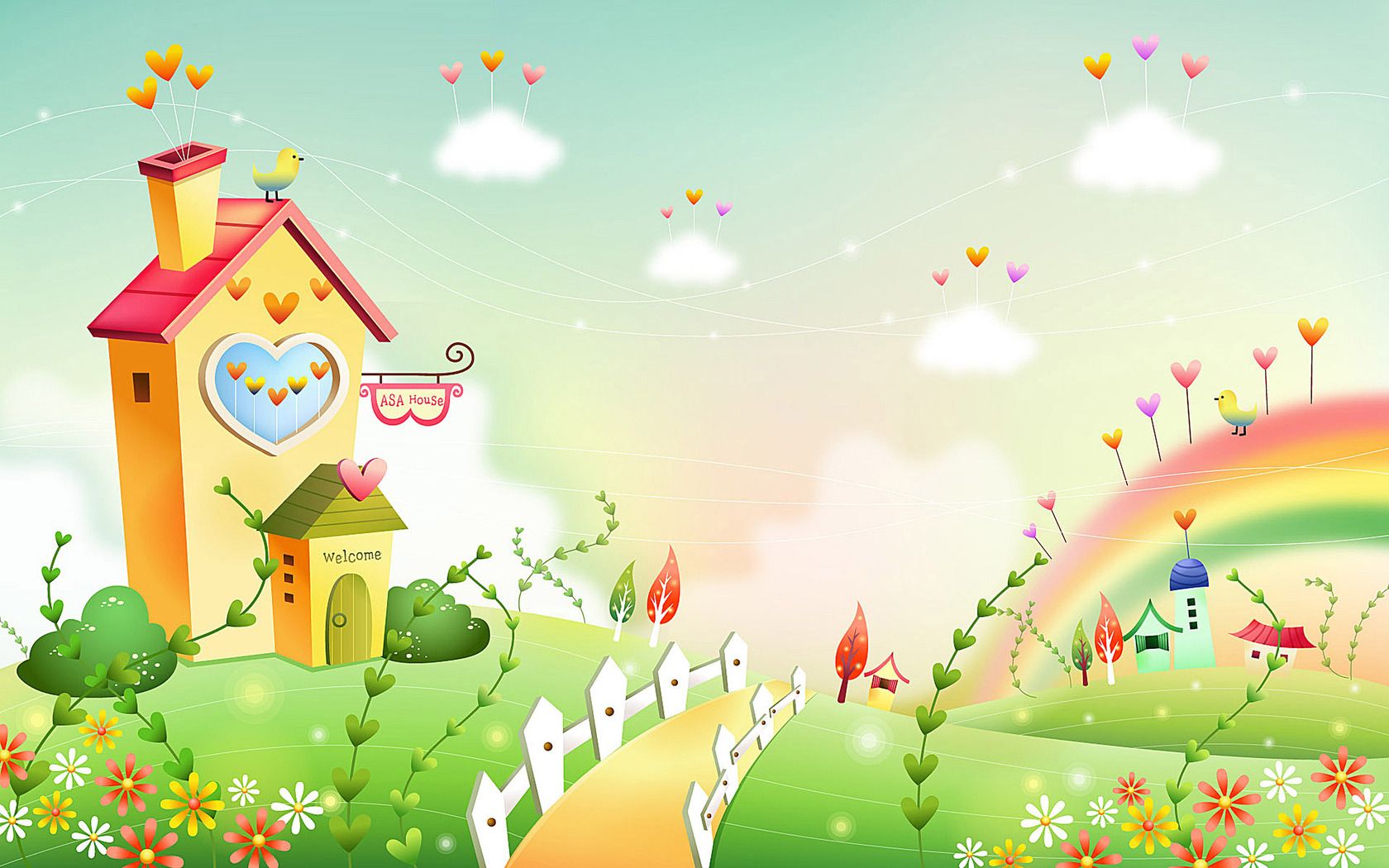 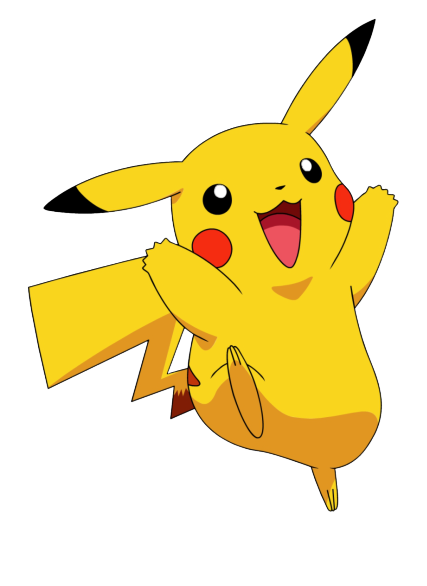 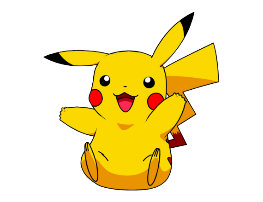 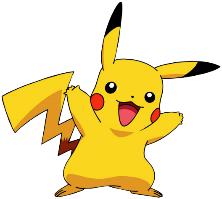 The missing word
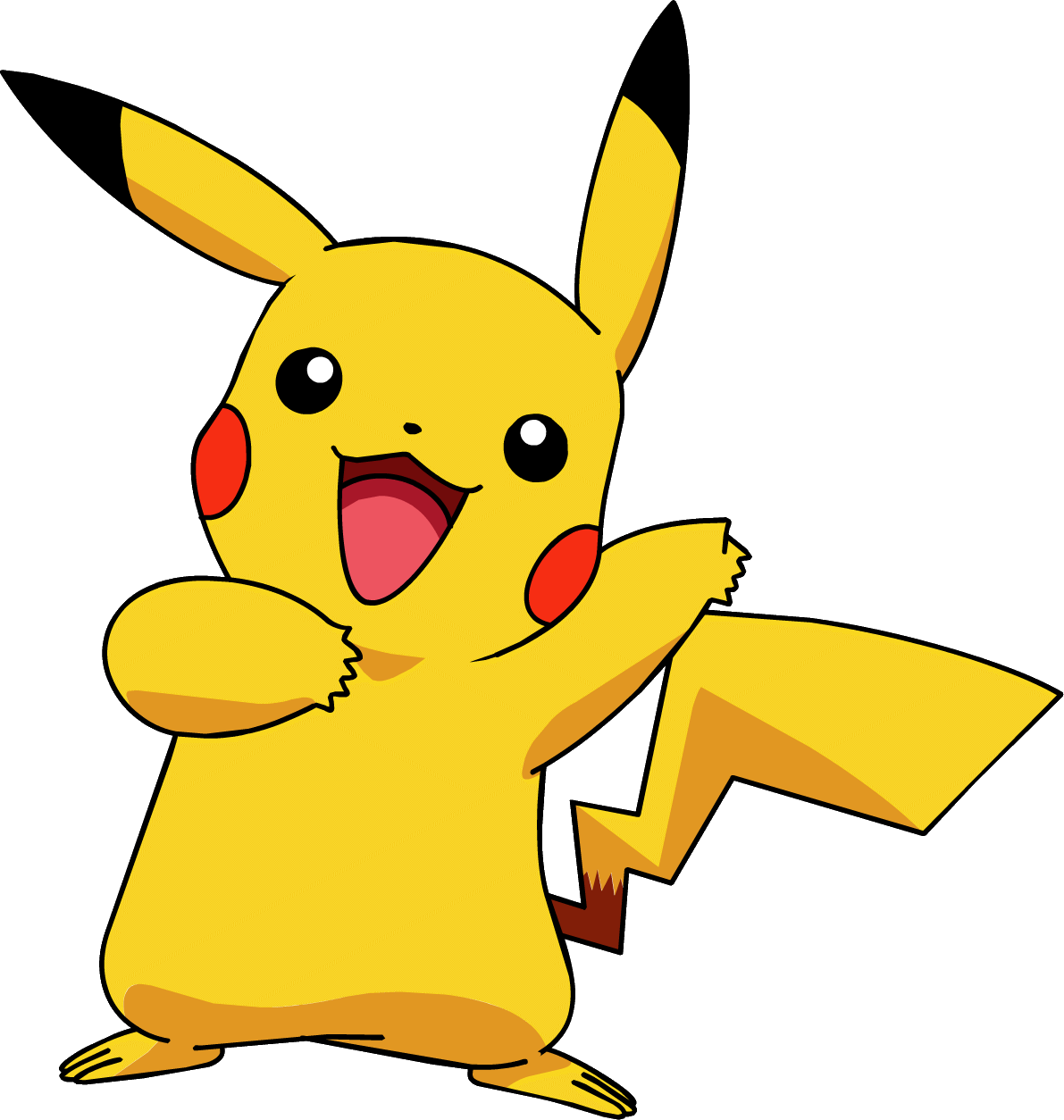 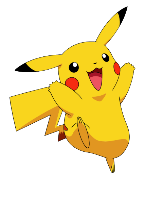 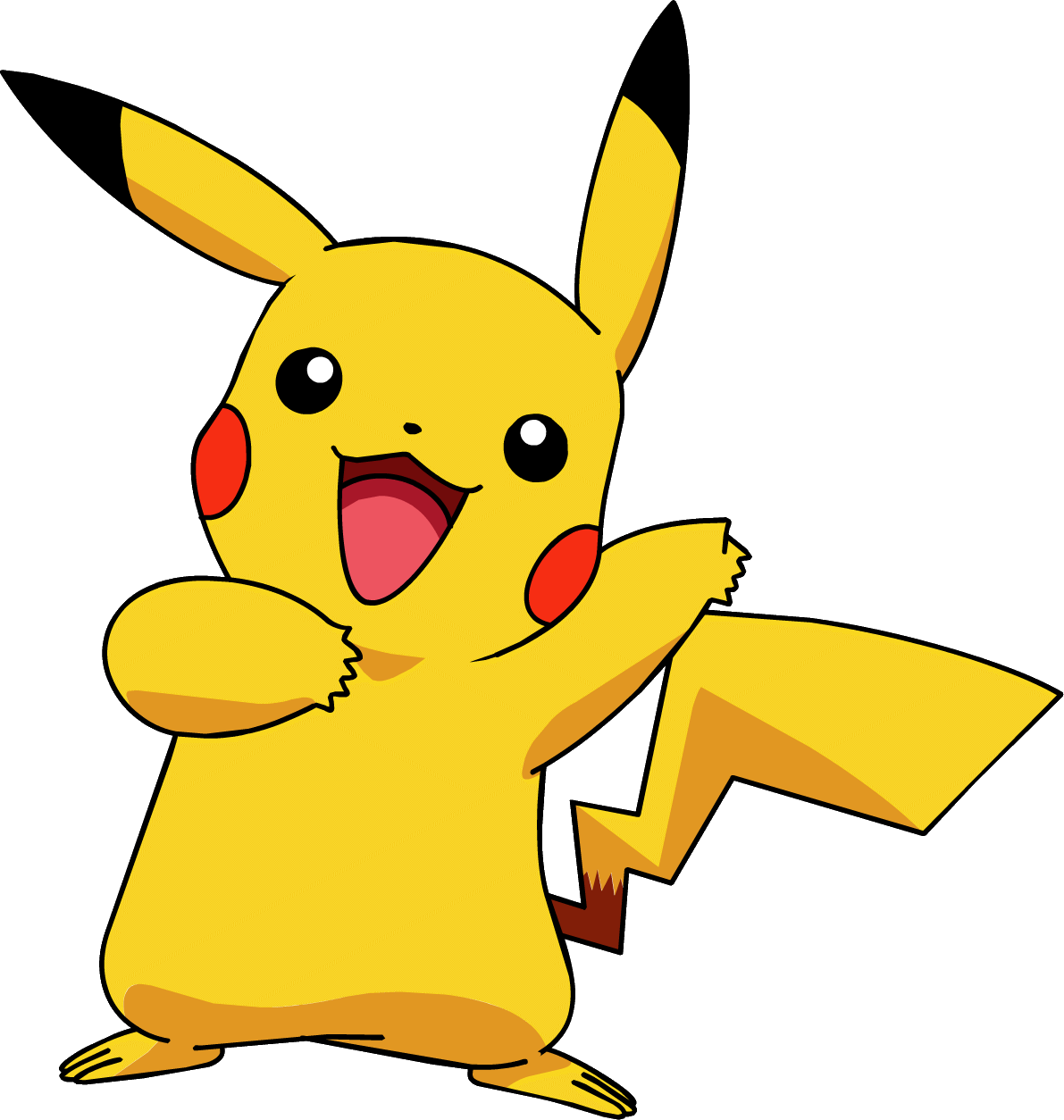 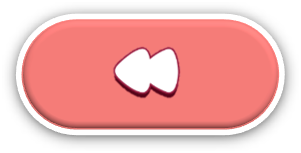 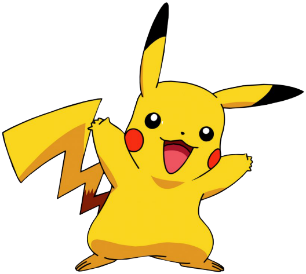 I think that boy like playing football and _______
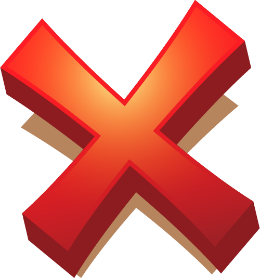 badminton
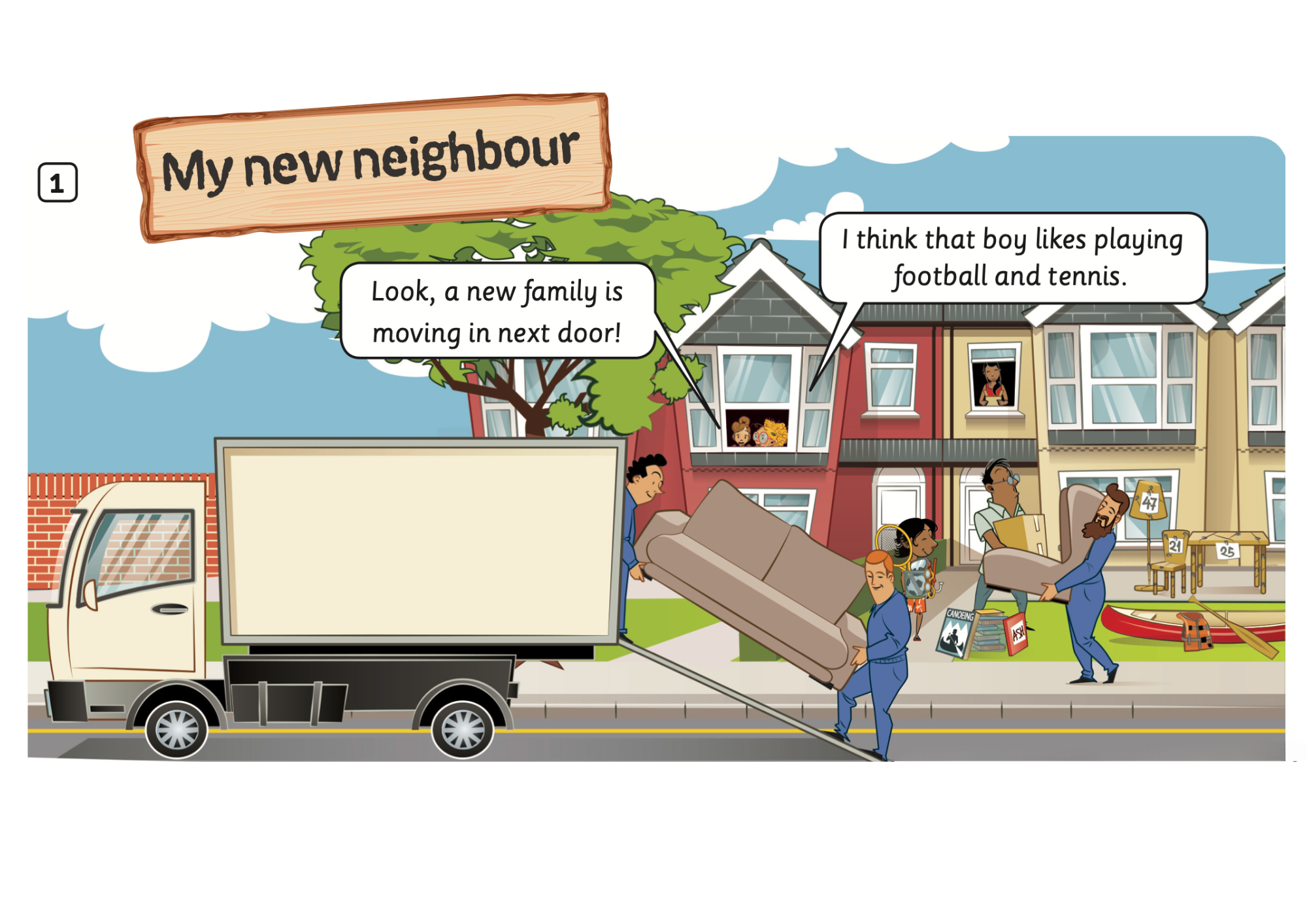 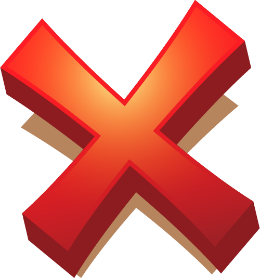 volleyball
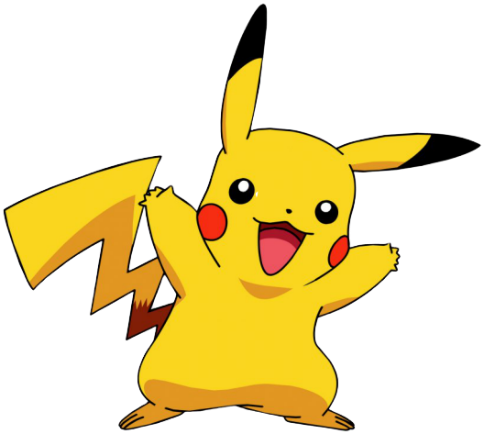 tennis
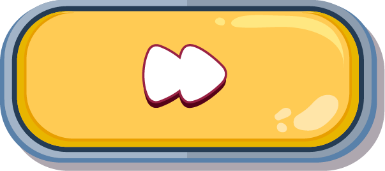 Great! I like football! But I _____ like tennis.
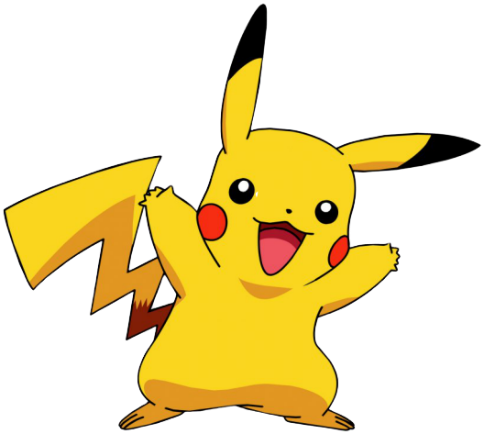 don’t
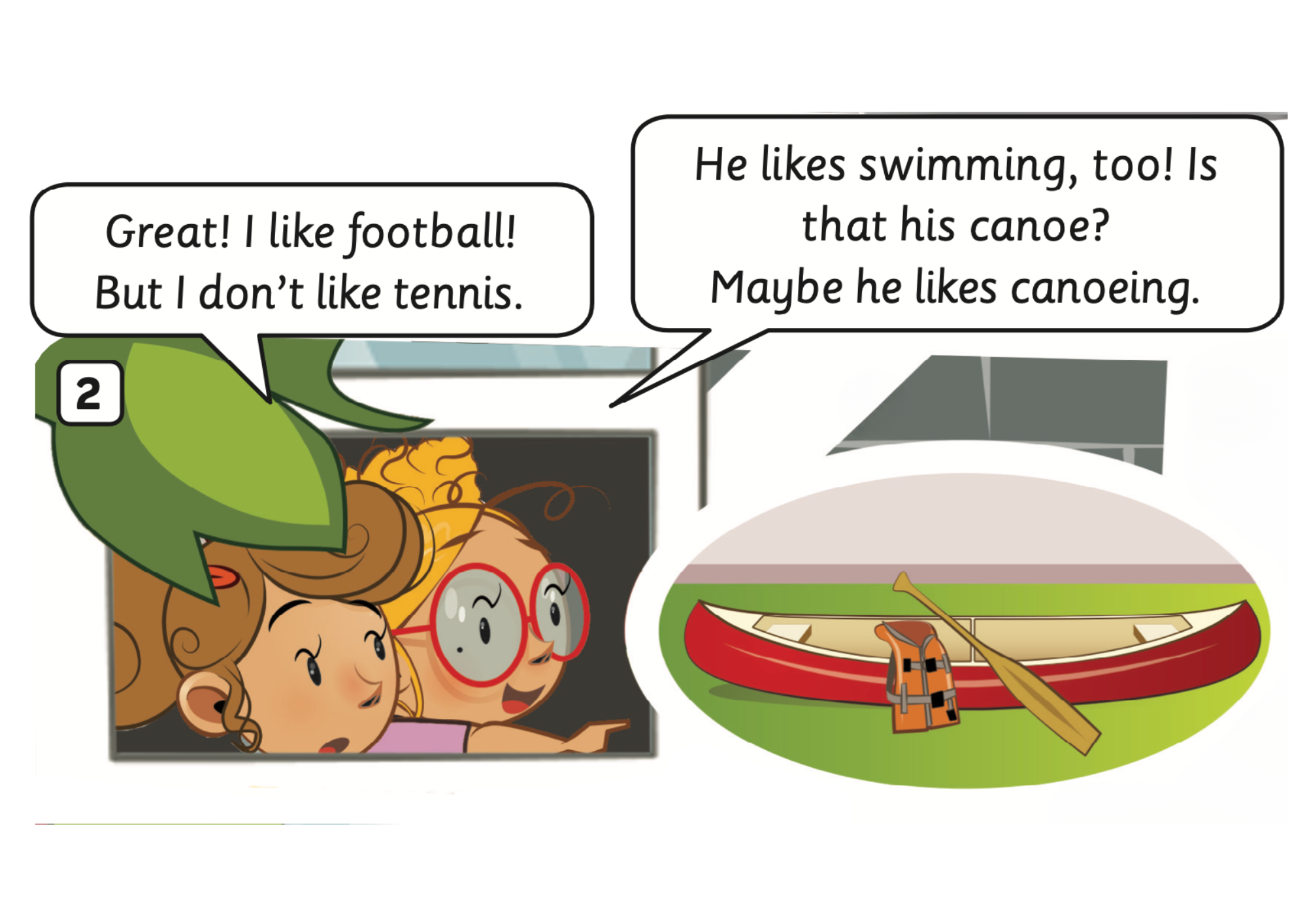 really
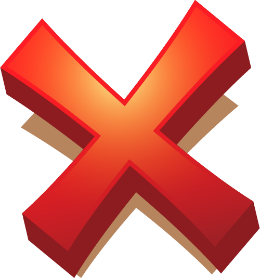 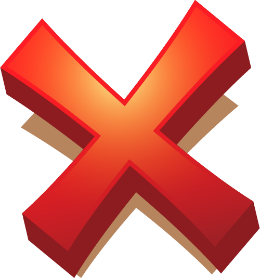 very
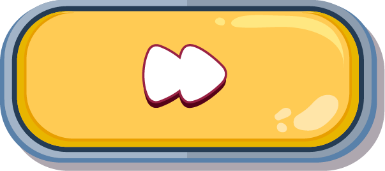 Is that his ______ ?
Maybe he likes _________ .
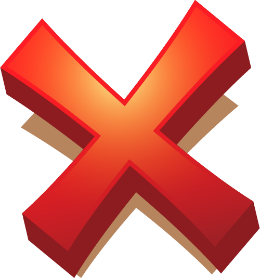 boat / boating
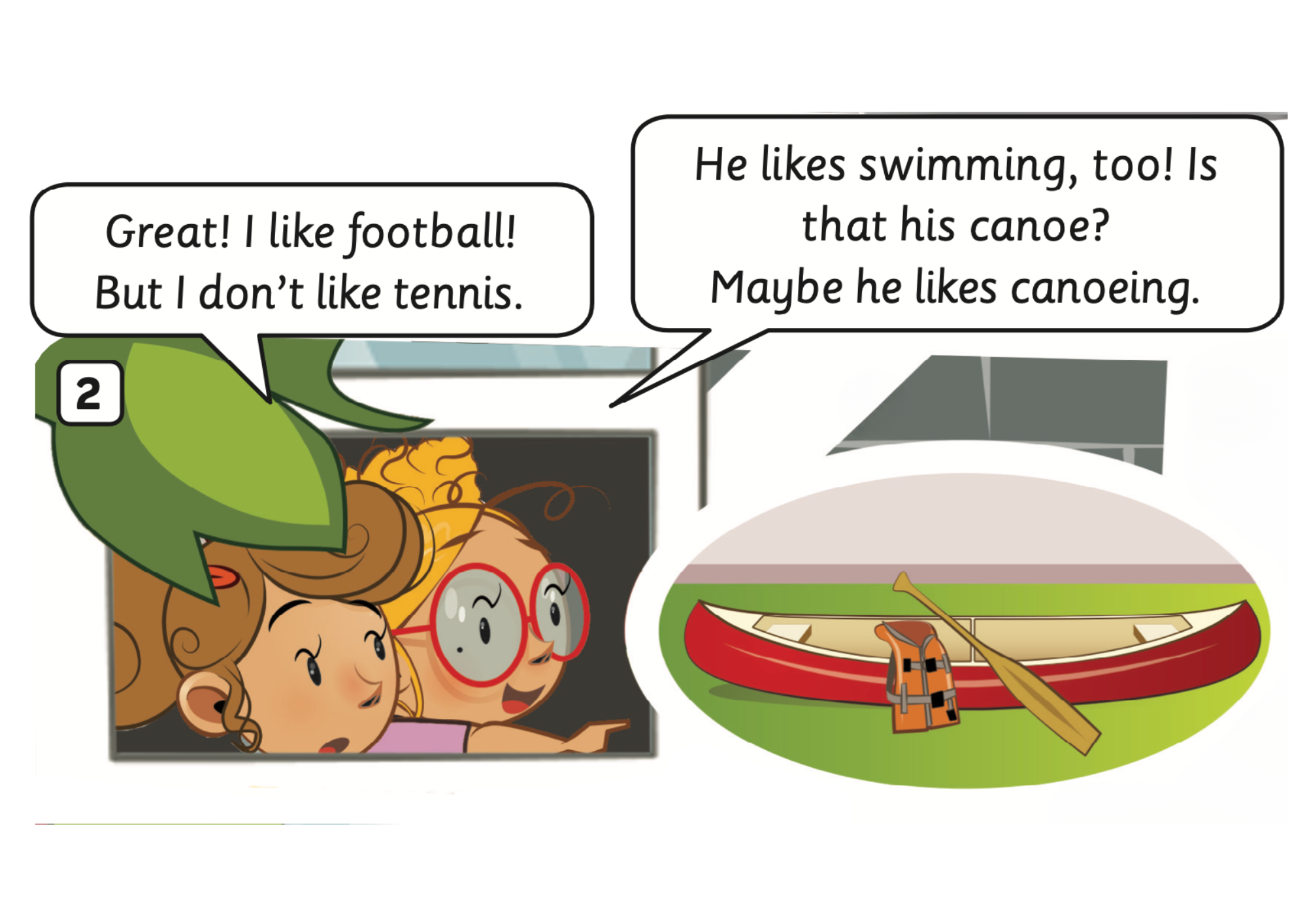 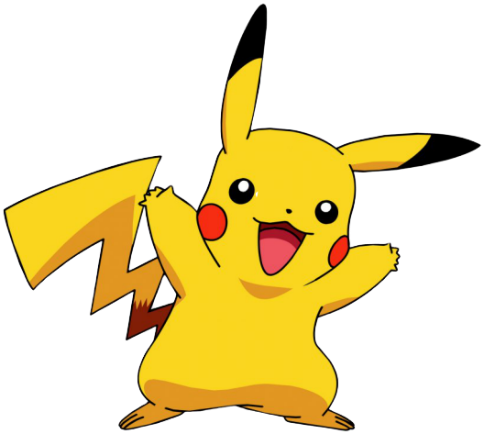 canoe / canoeing
shoes / running
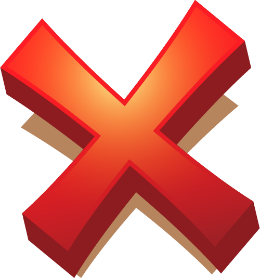 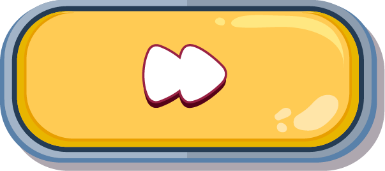 My name’s Ashok, but everyone calls me Ash. Are you my new ________ ?
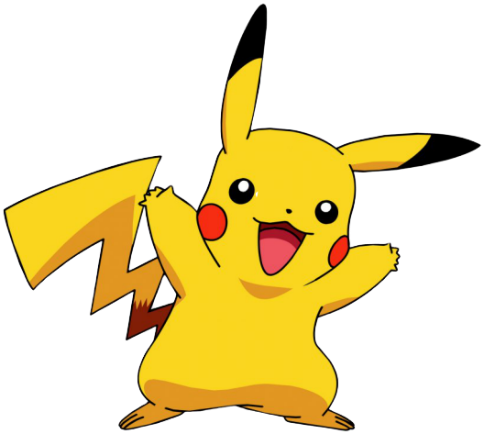 neighbour
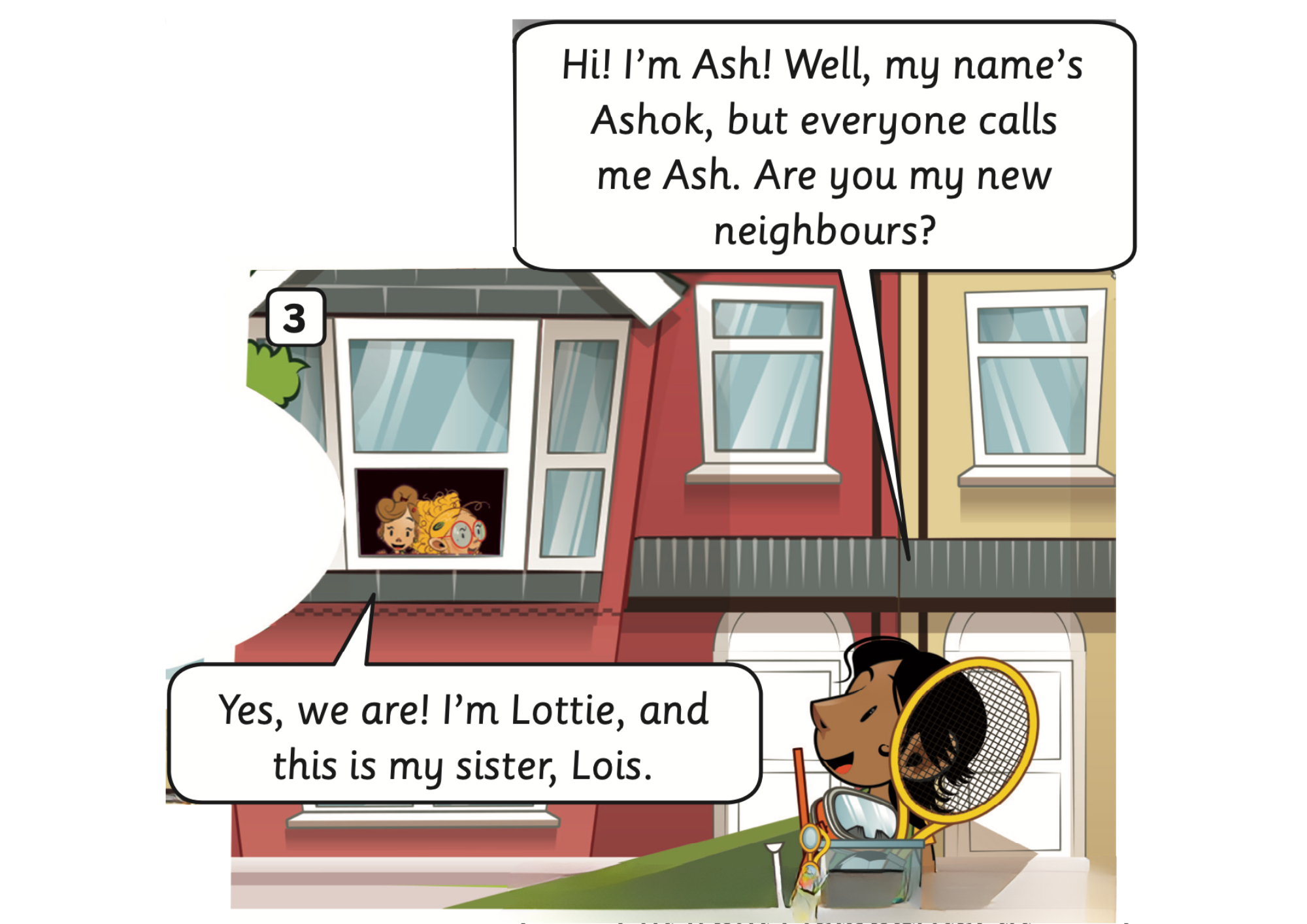 friend
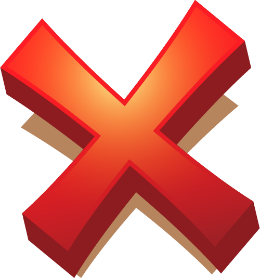 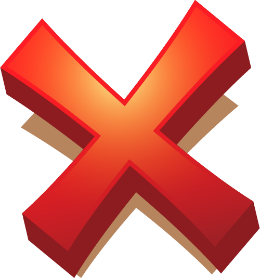 classmate
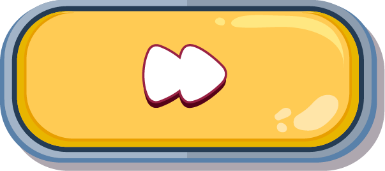 I’m eight and Lottie’s _____. How old are you?
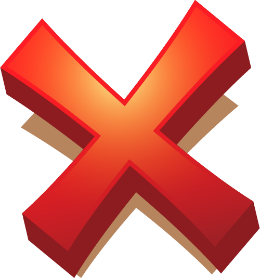 eight
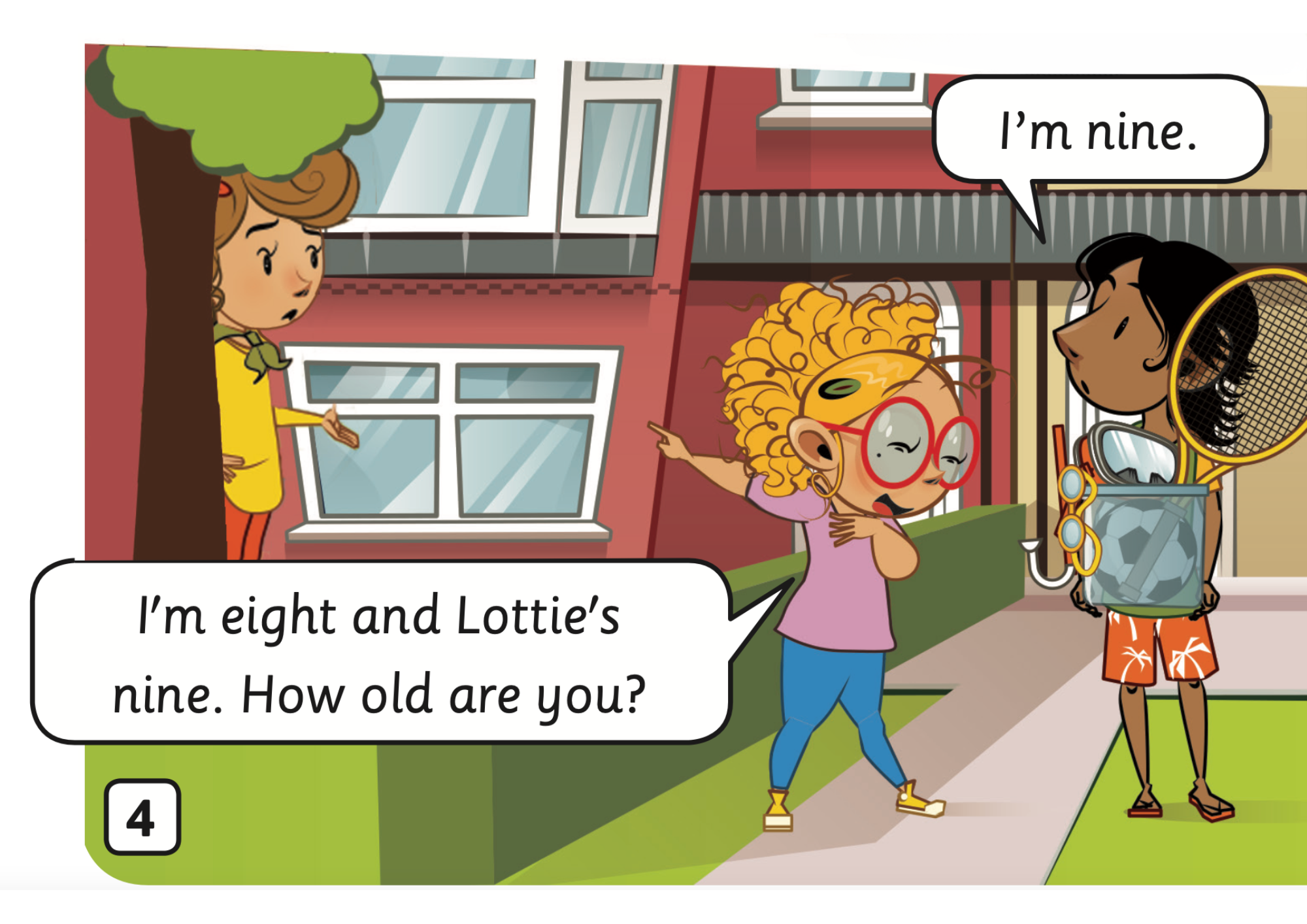 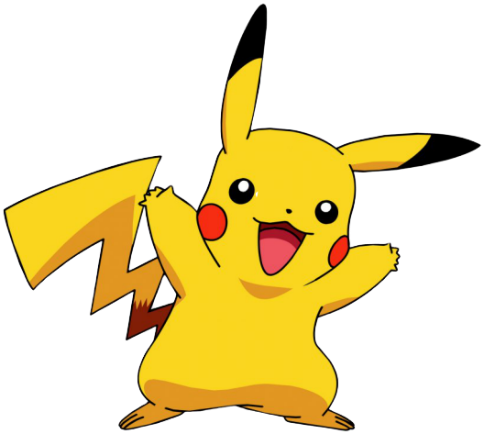 nine
seven
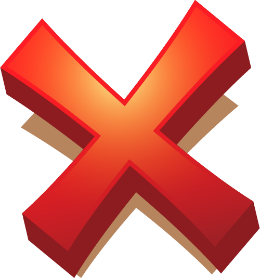 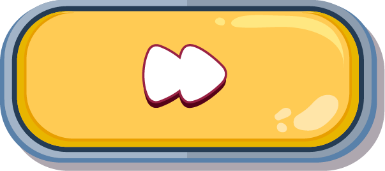 I’m from Melbourne, in Australia. I’m _______.
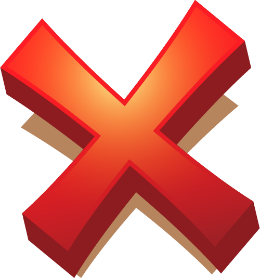 The USA
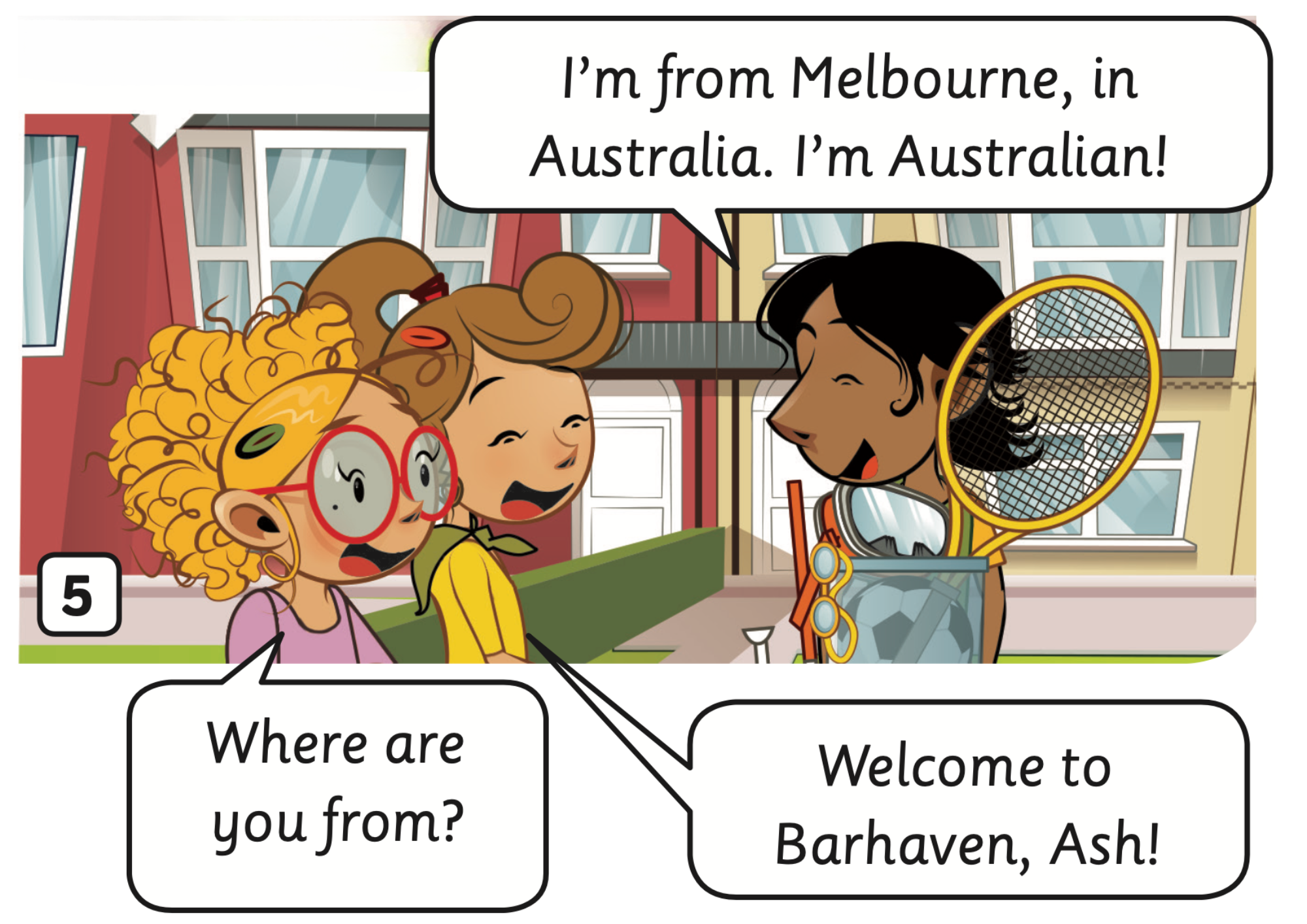 Australia
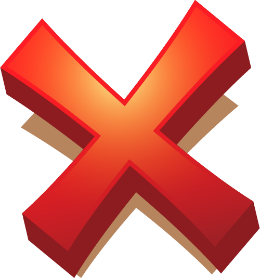 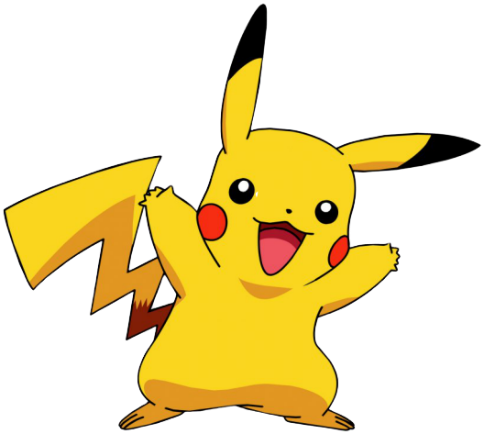 Australian
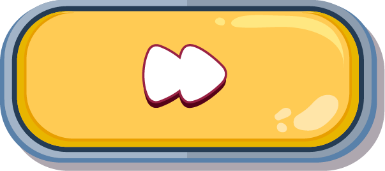 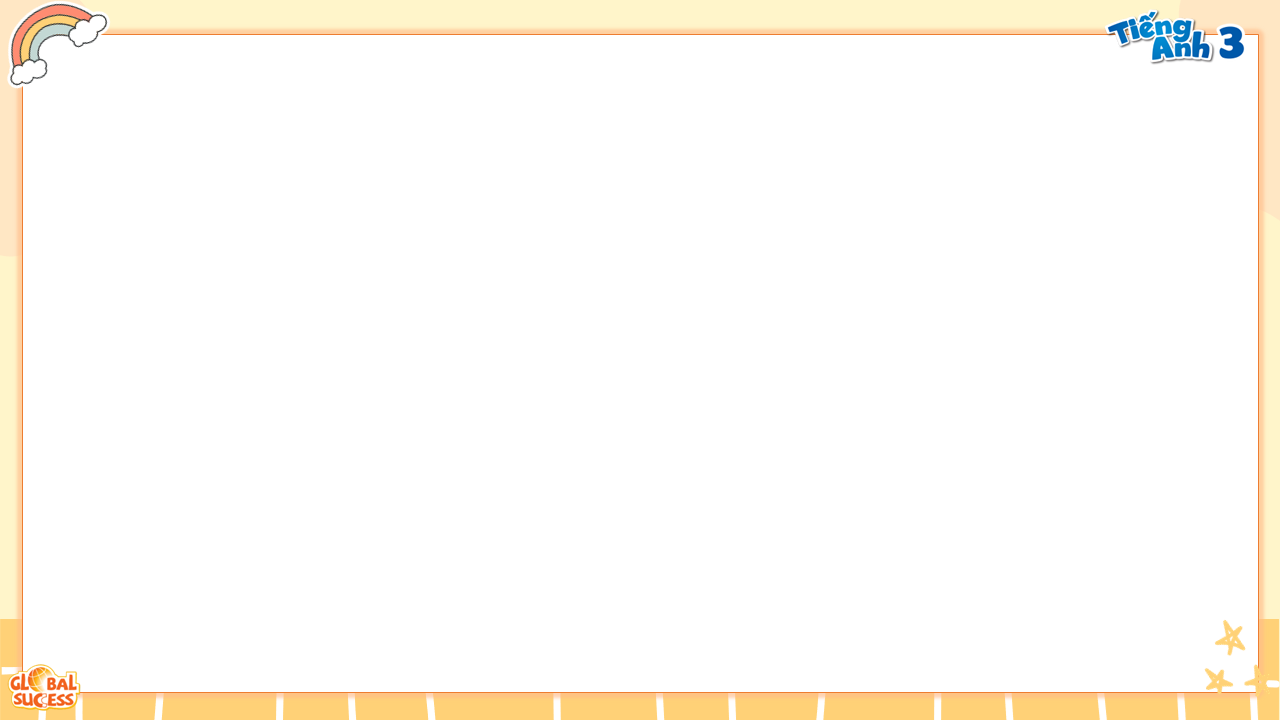 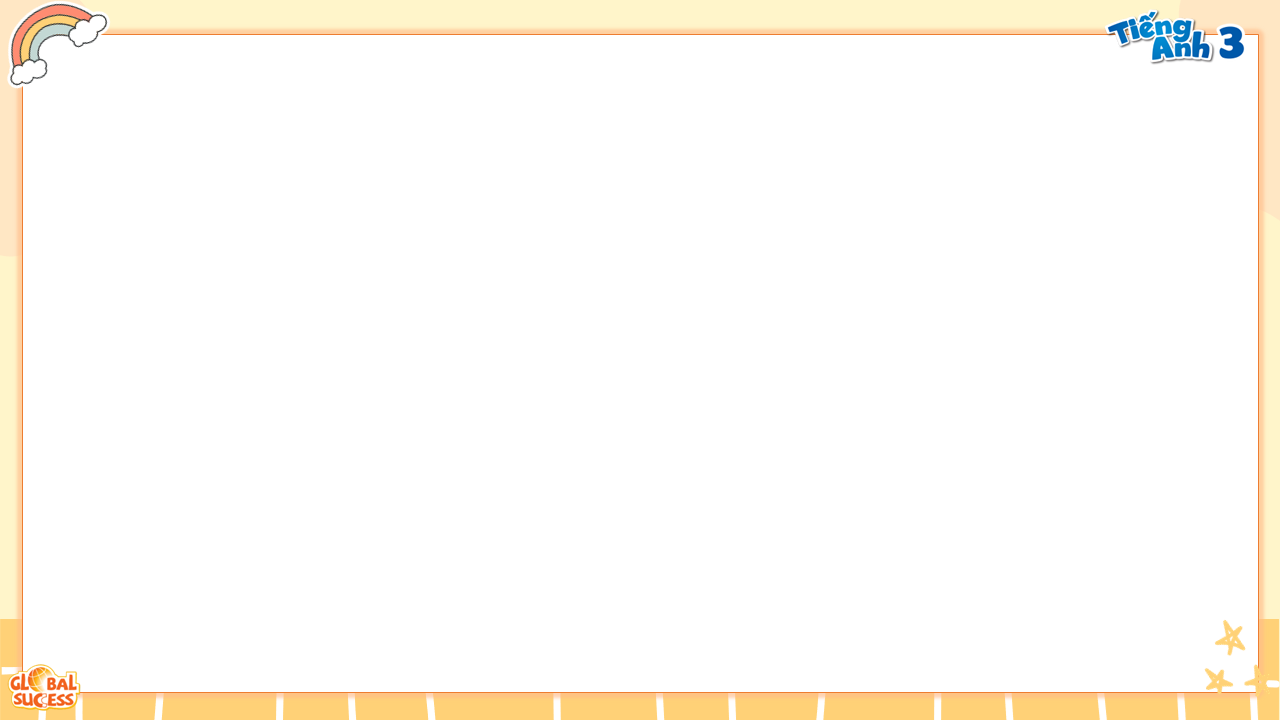 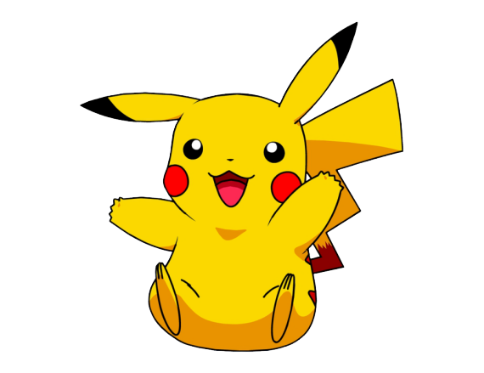 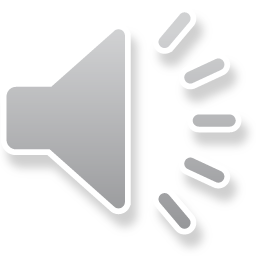 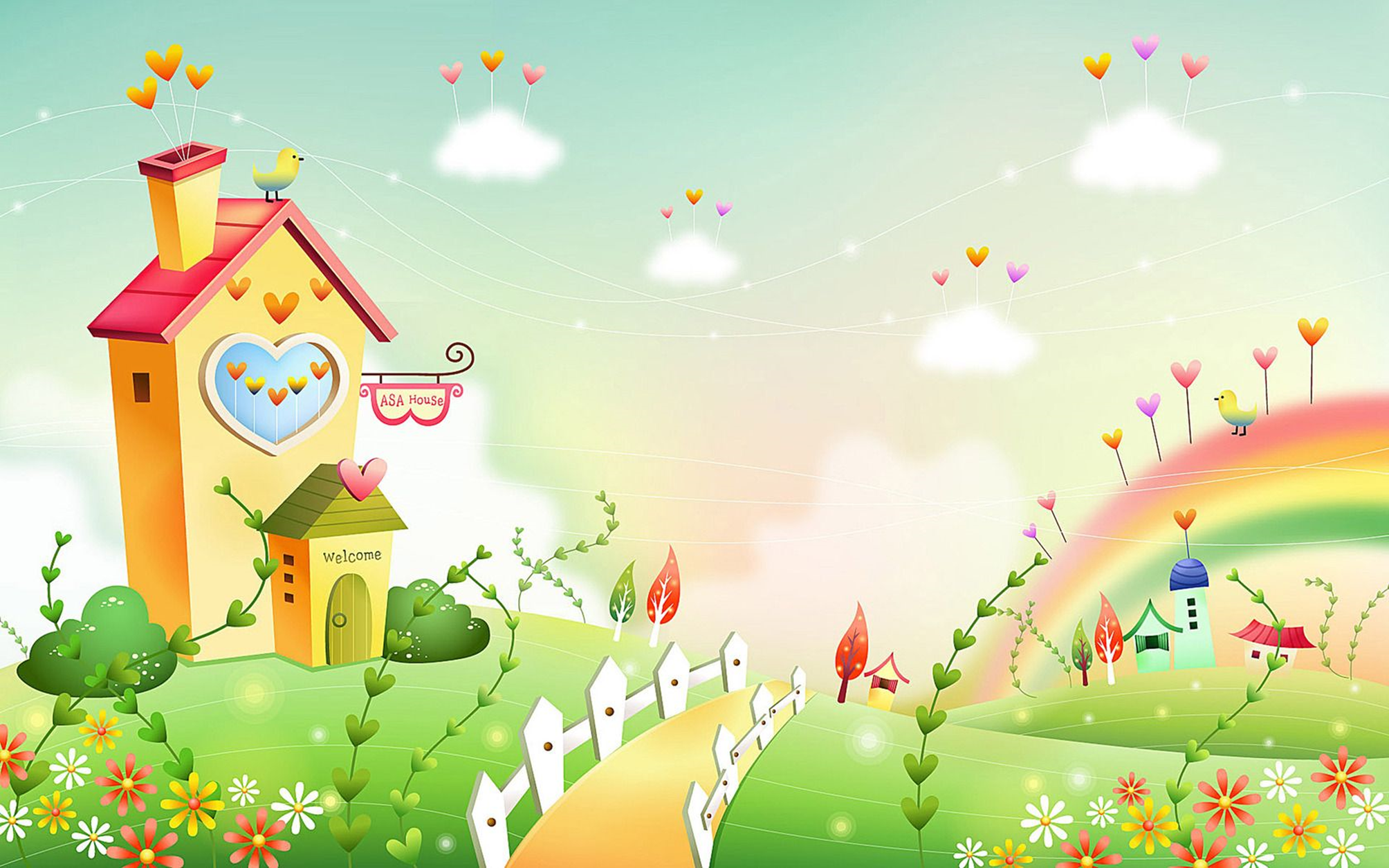 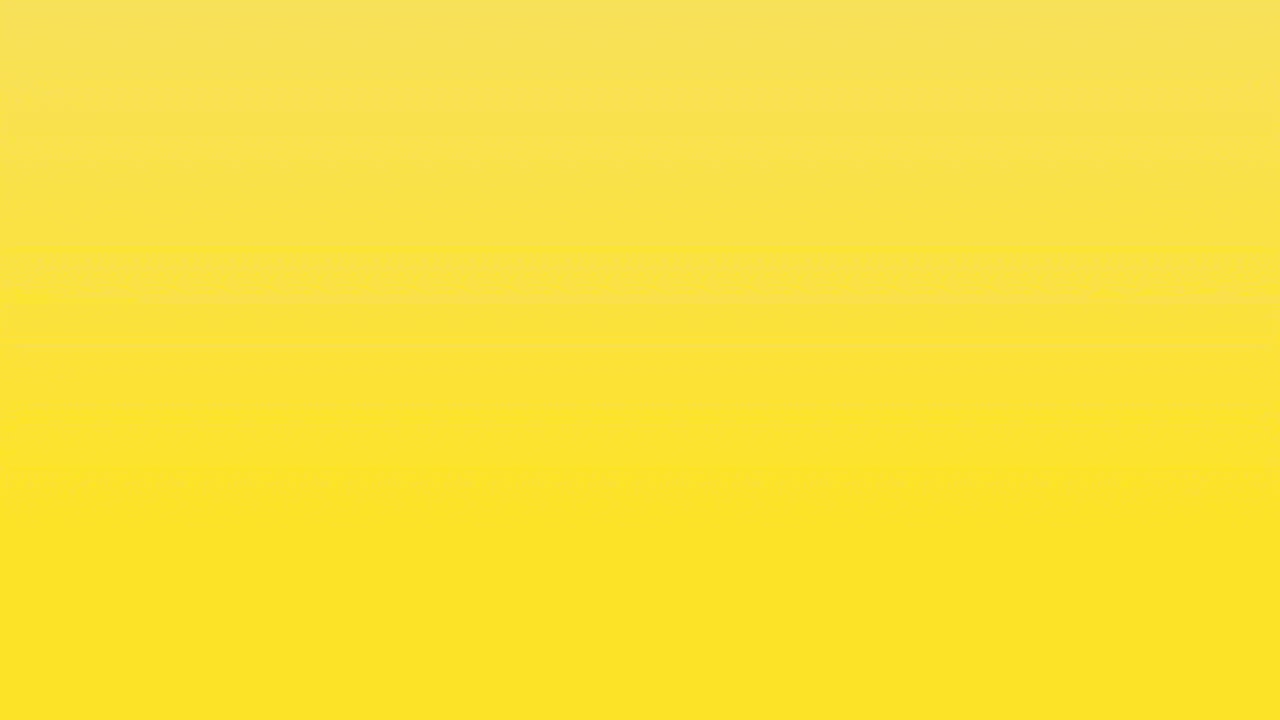 Well-done
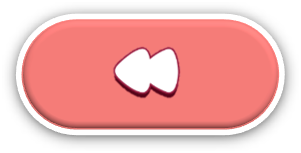 PRACTICE (Pupils’ book (p.7)
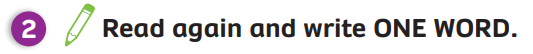 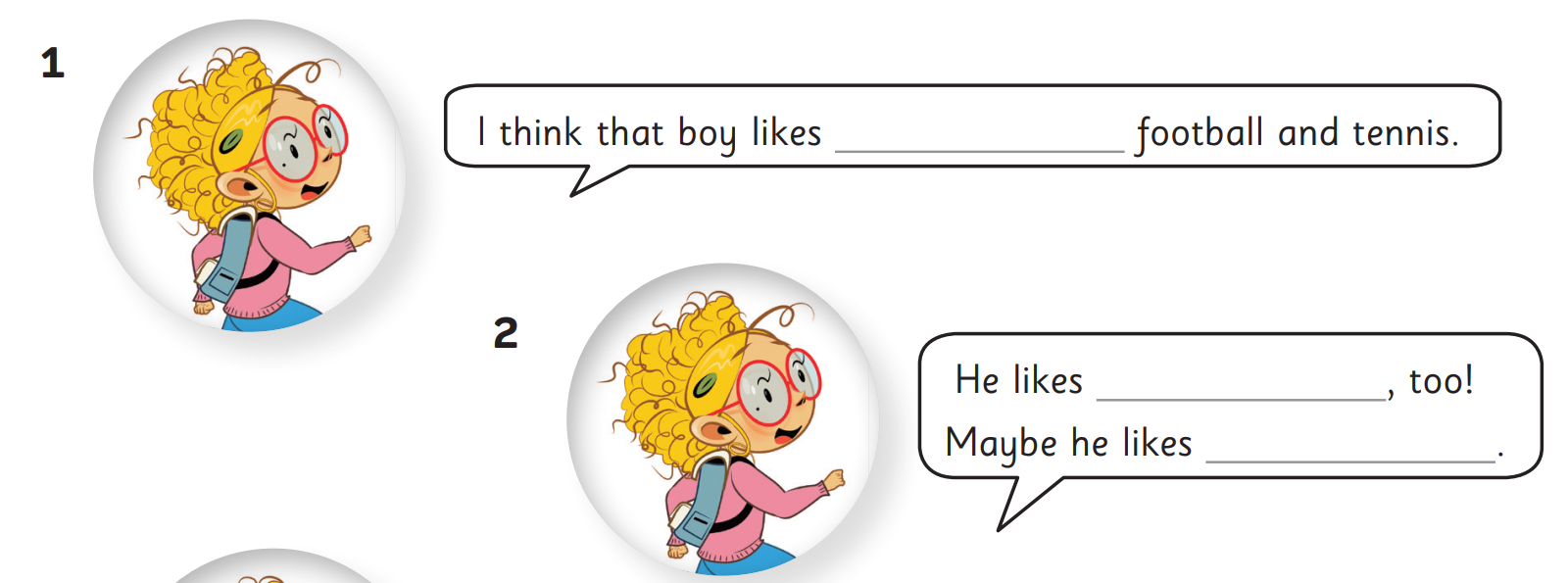 tennis,
swimming
canoeing
Answer
Work individually to complete each blank with one word. 
Check the answer with the whole class.
PRACTICE (Pupils’ book (p.7)
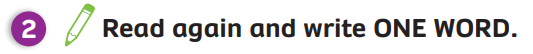 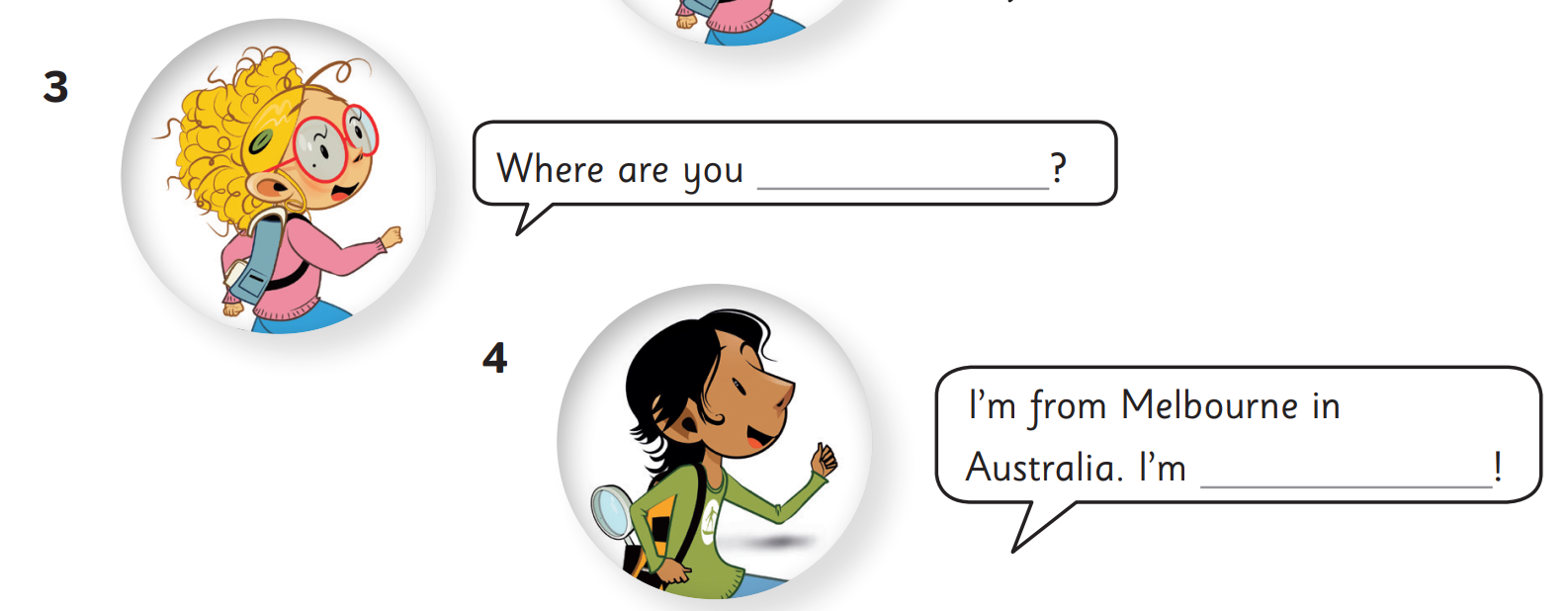 from
Australian
Answer
Work individually to complete each blank with one word. 
Check the answer with the whole class.
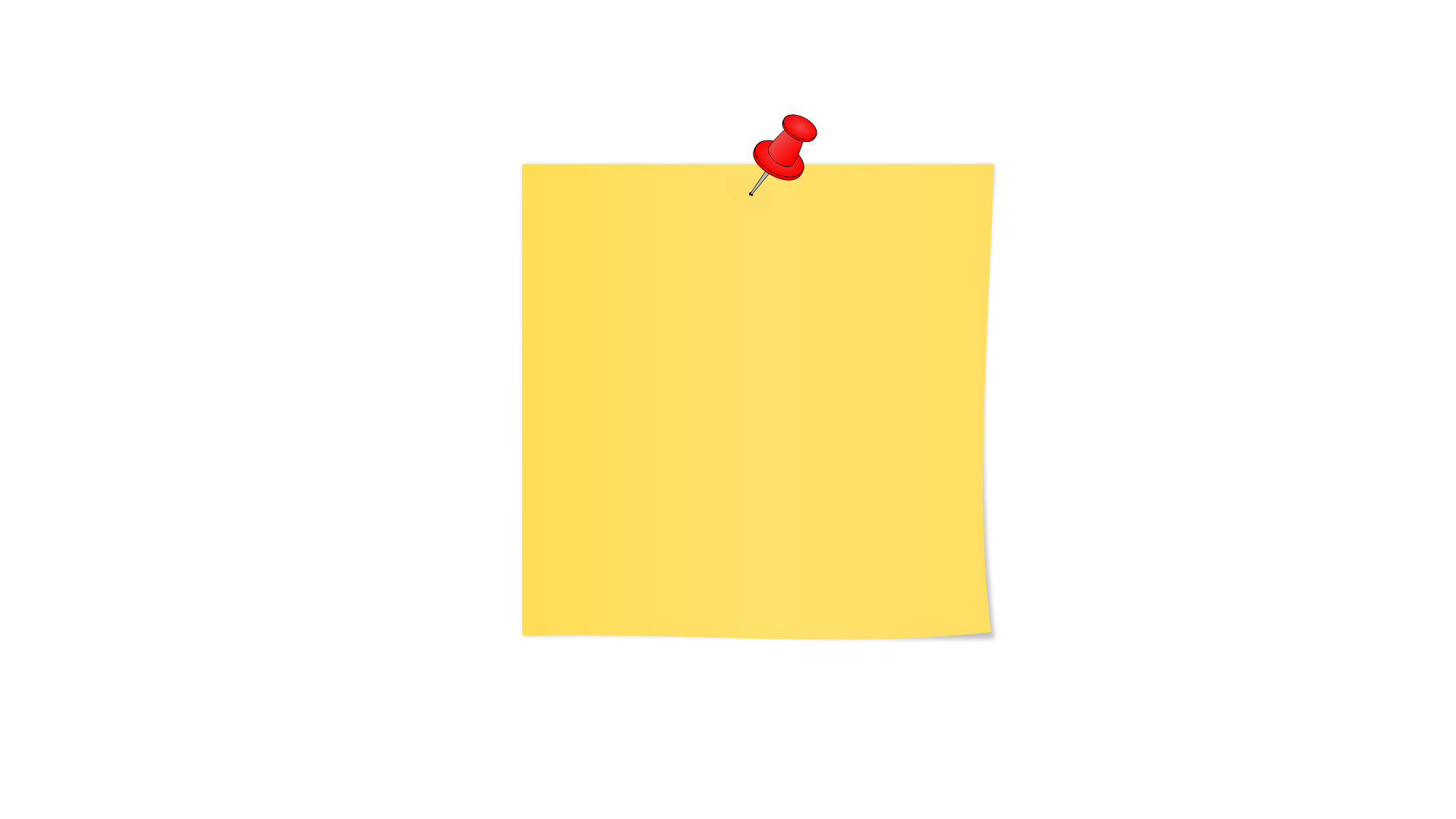 STORY: Production
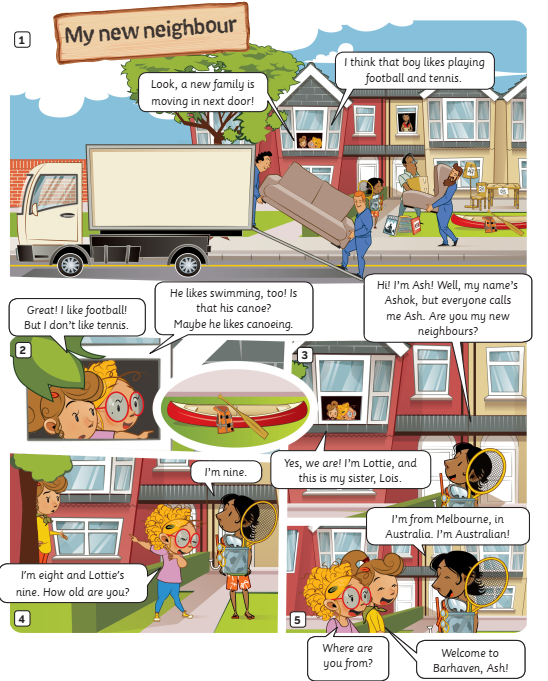 1. What’s the story title?
 
2. How many story frames?

3. How many characters?

My new neighbour
5 story frames
3 characters
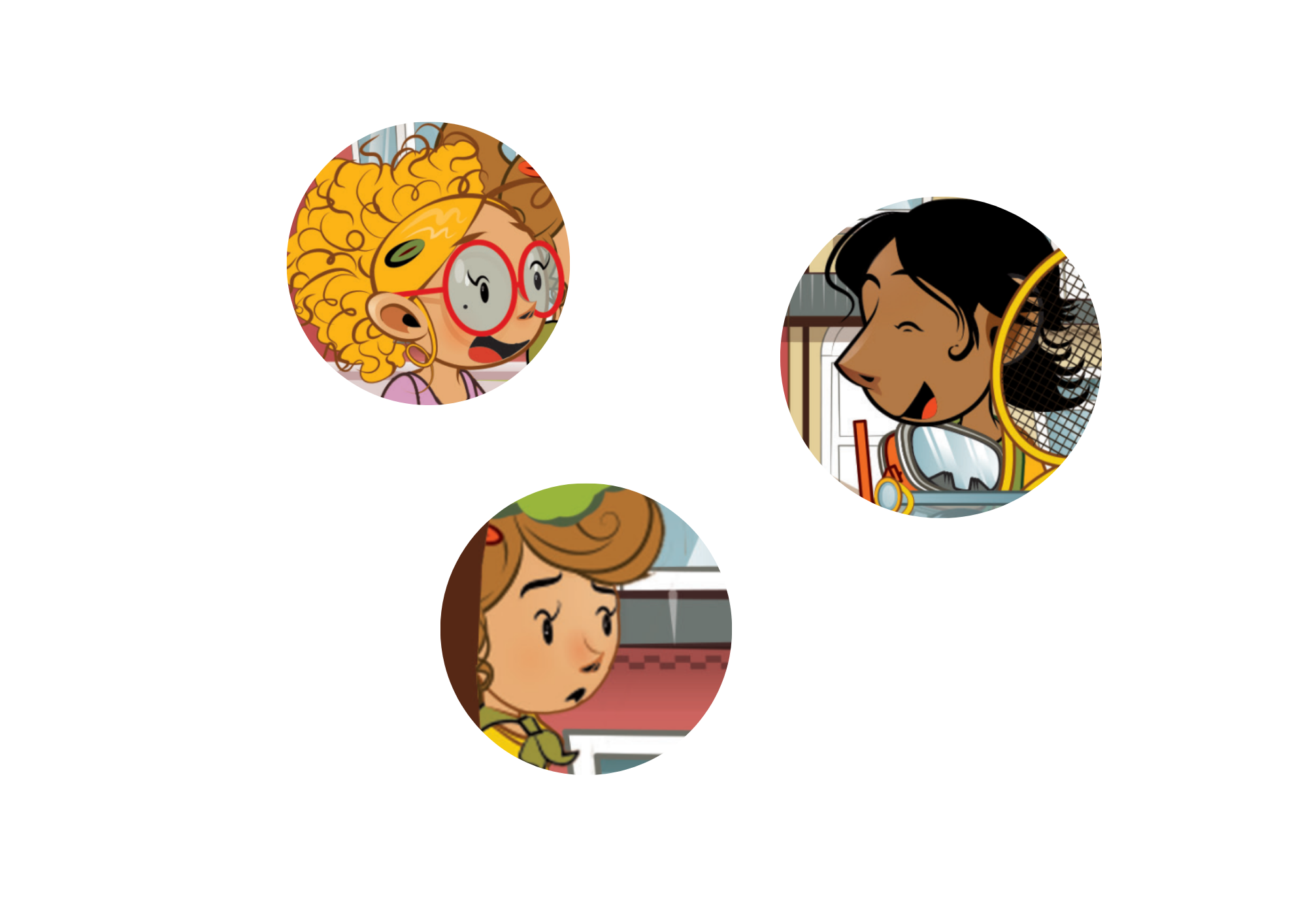 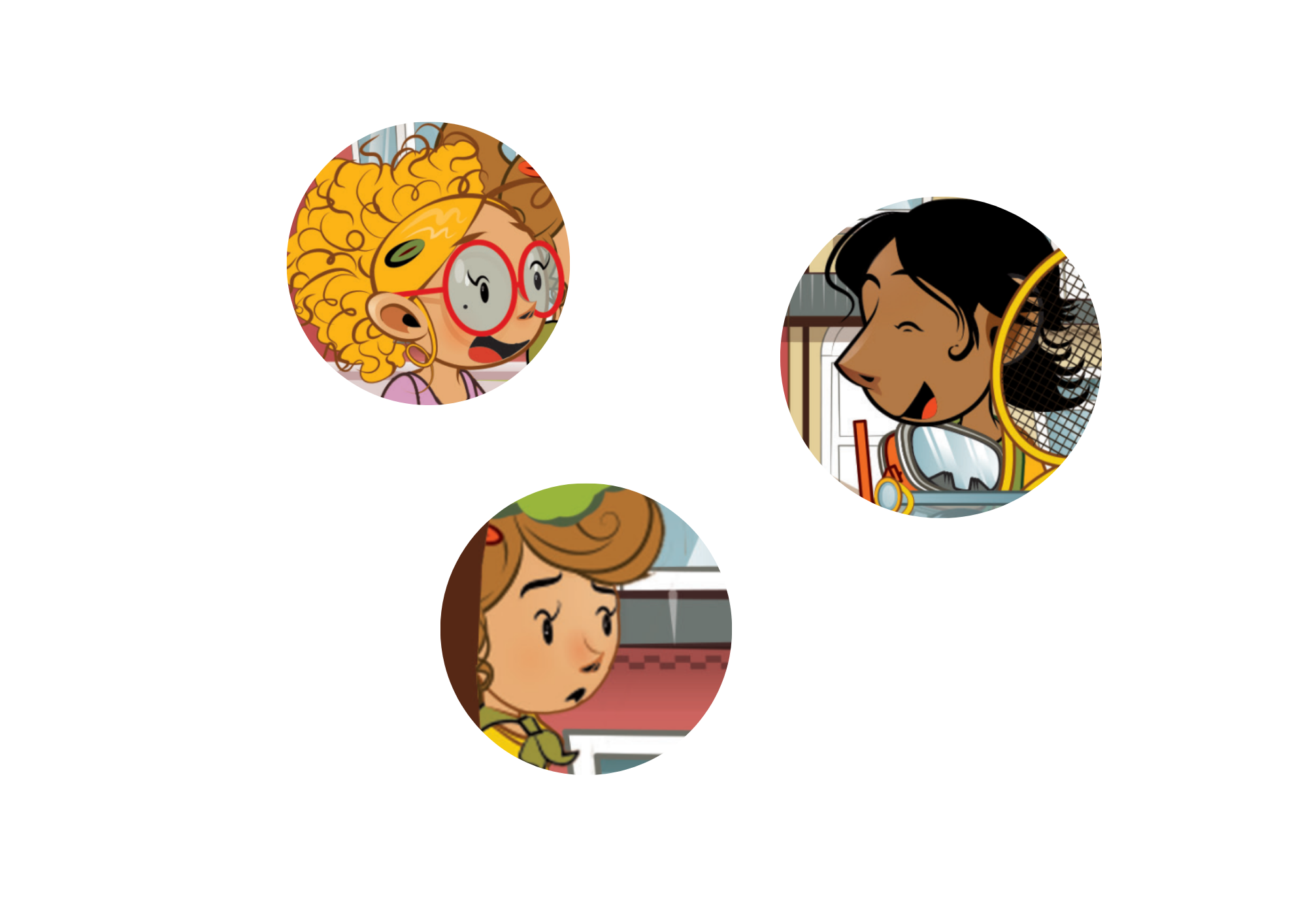 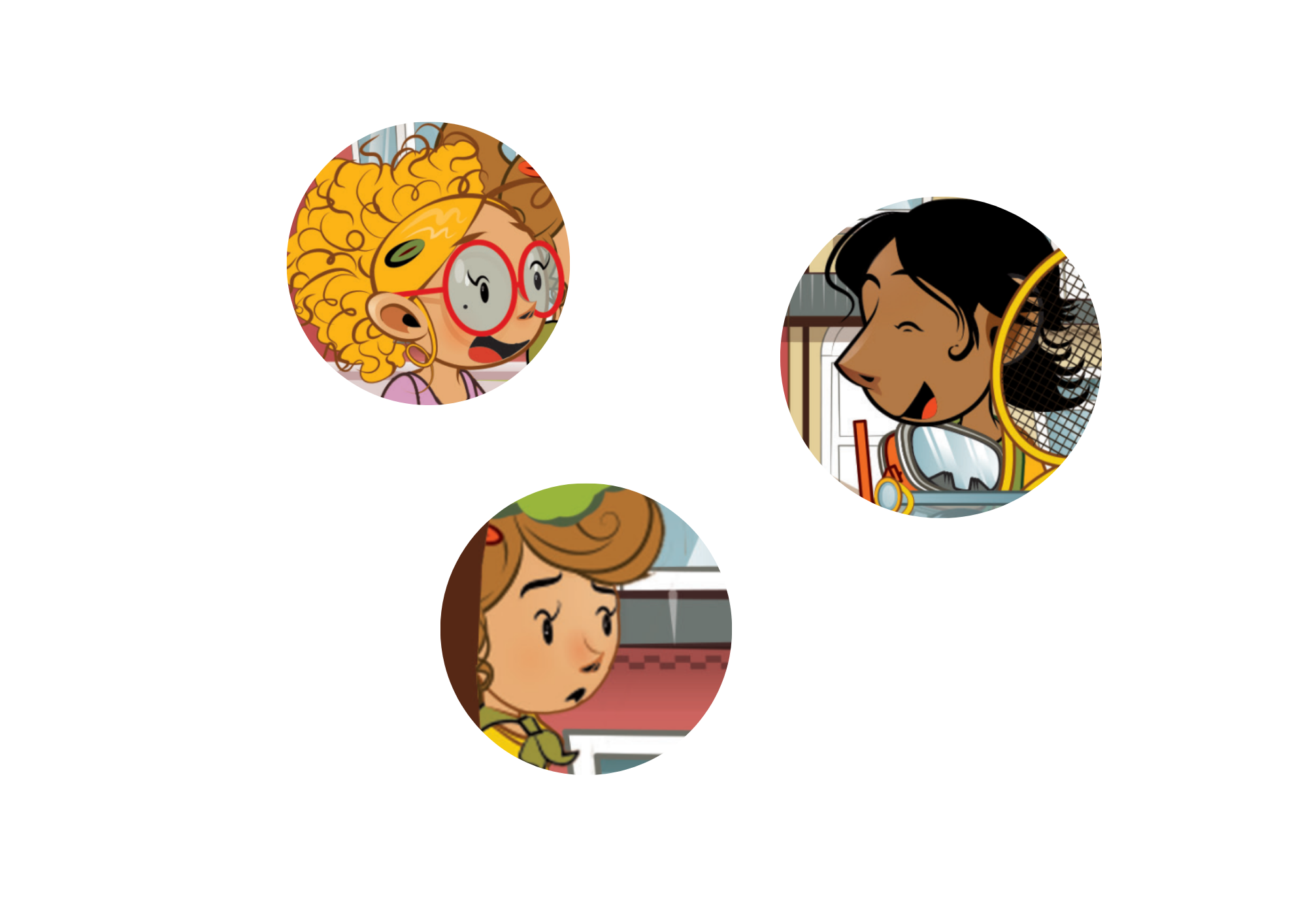 Click on each number, students look, say and clap the word out loud.
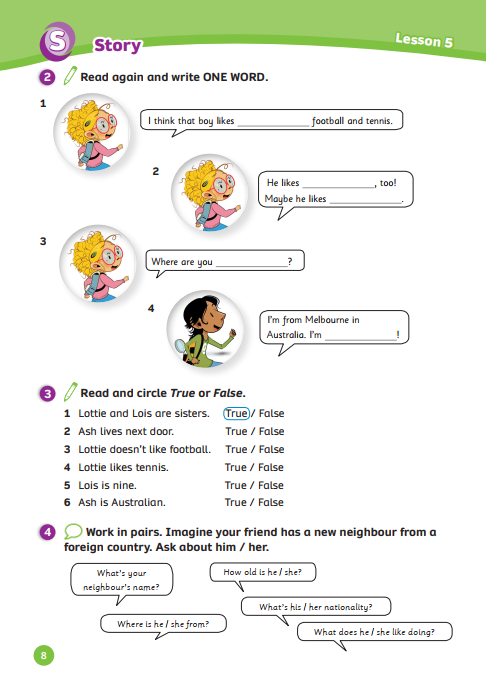 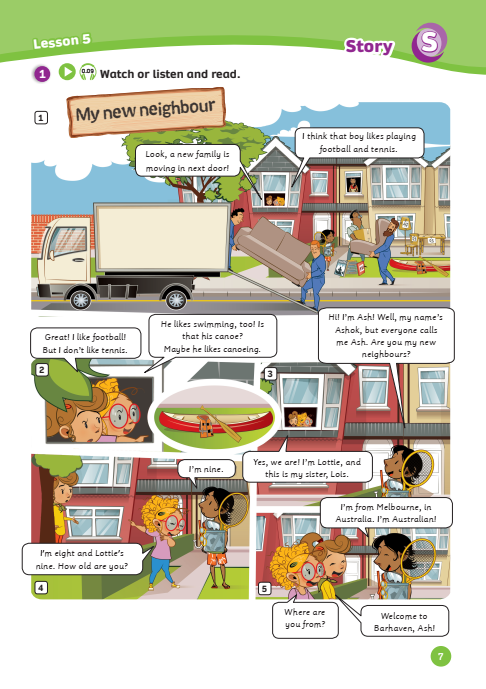 UNIT 0 – Lesson 5A
We’ve learned…
- To understand simple cartoon stories.
- PB pp. 7,8
- AB p.6